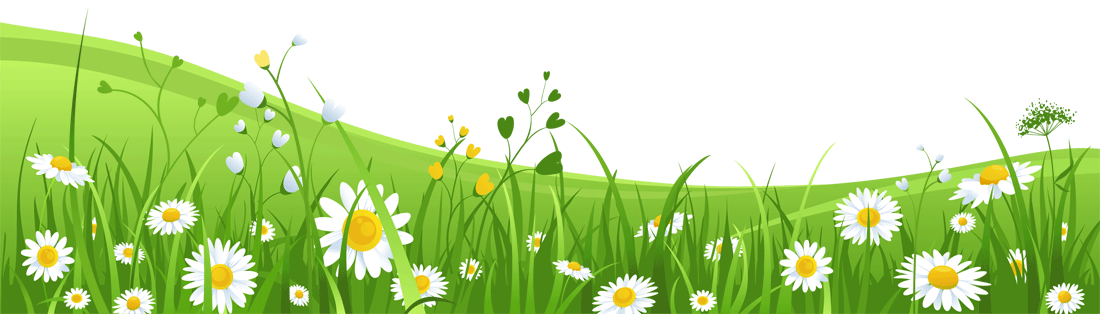 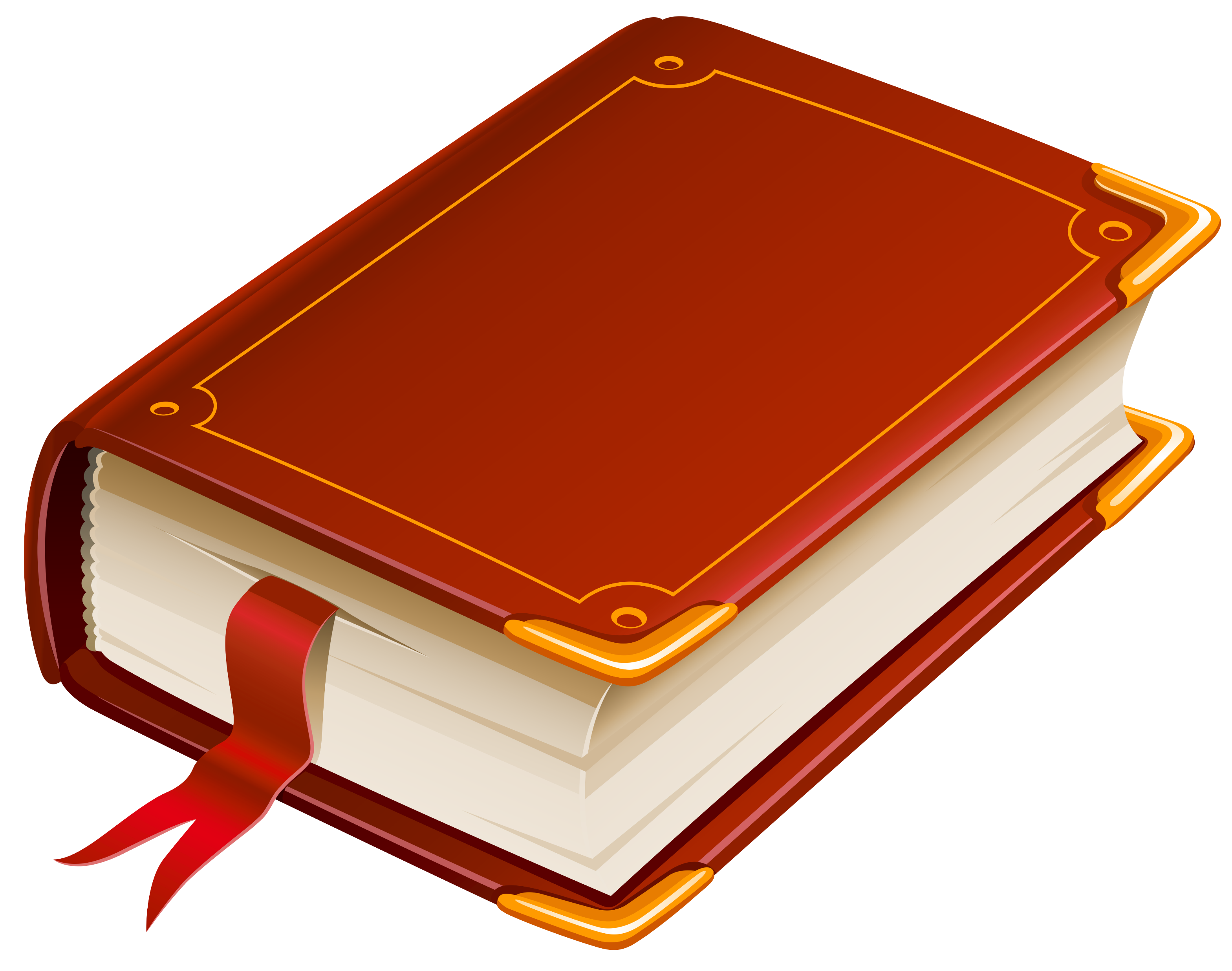 ЛЕТО ИЮЛЬ
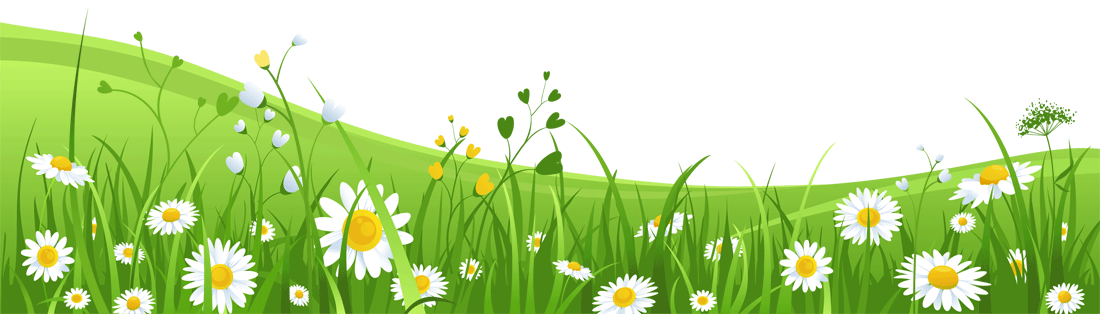 [Speaker Notes: В июле зреет земляника 
И на полянке, и в саду. 
И все от мала до велика
 За сладкой ягодой идут. 
Над речкой солнышко — лепёшкой 
И мостик радуги — дугой. 
А в речке юркие рыбёшки 
Зовут купаться нас с тобой.]
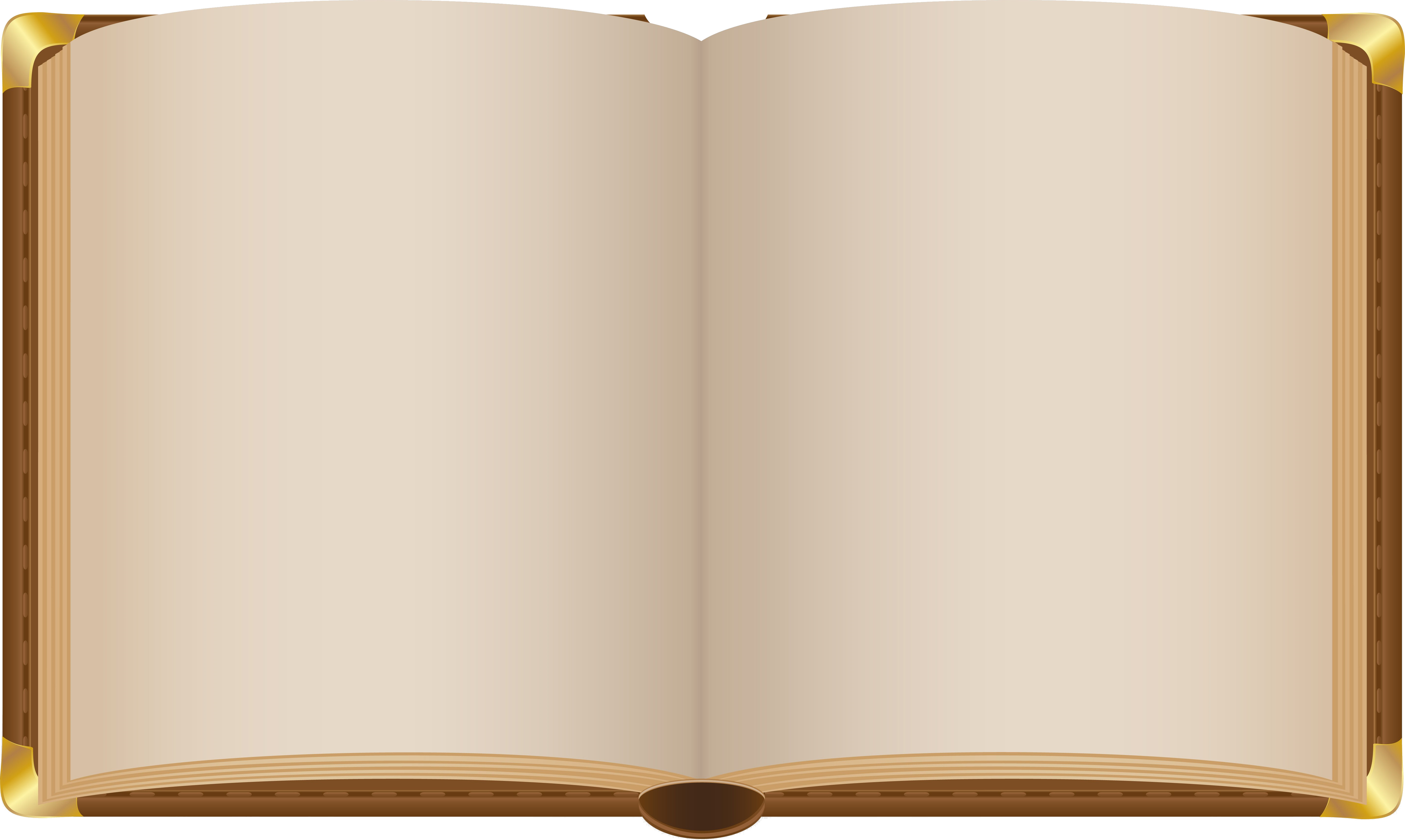 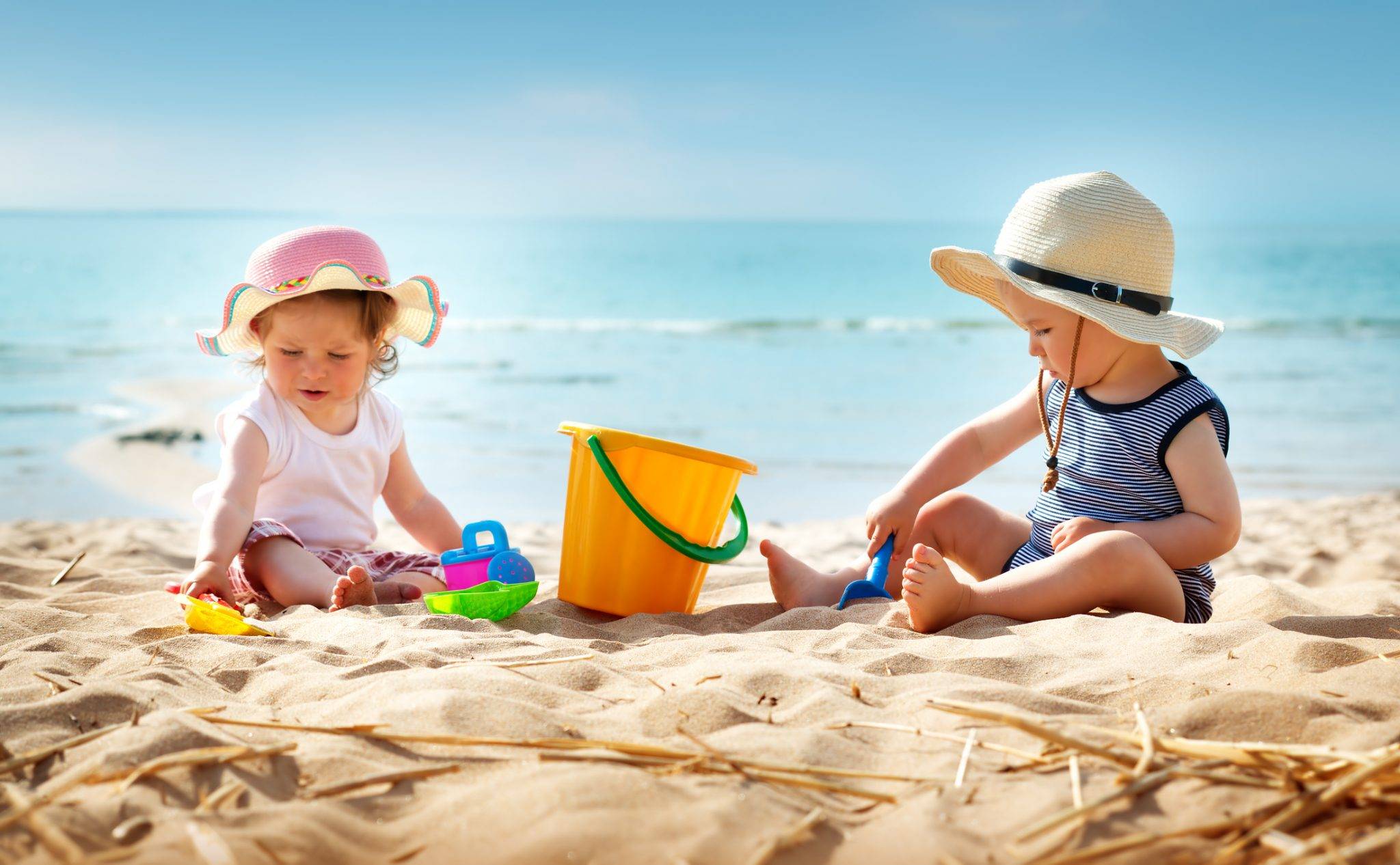 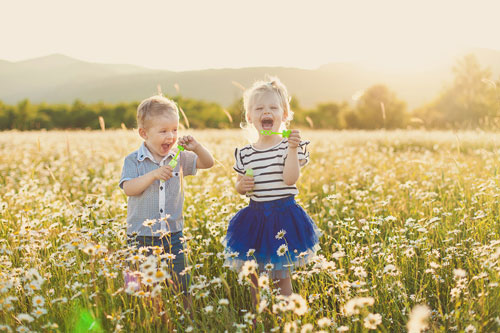 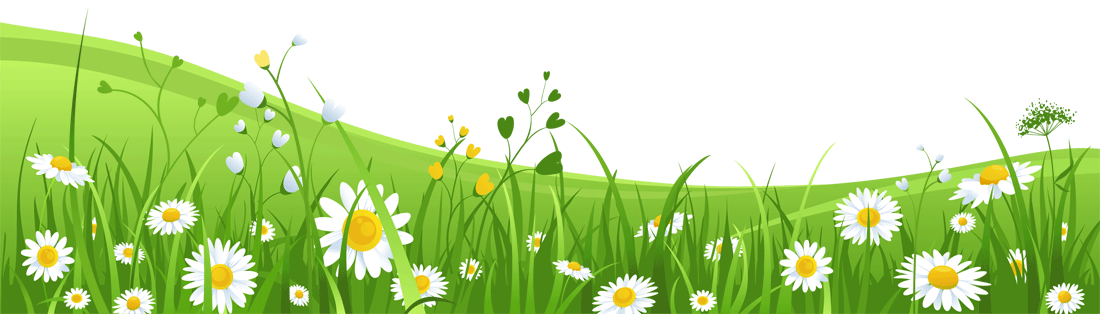 [Speaker Notes: Июль – второй месяц лета. В народе его называют «макушкой лета», «красой», «сердцем лета».]
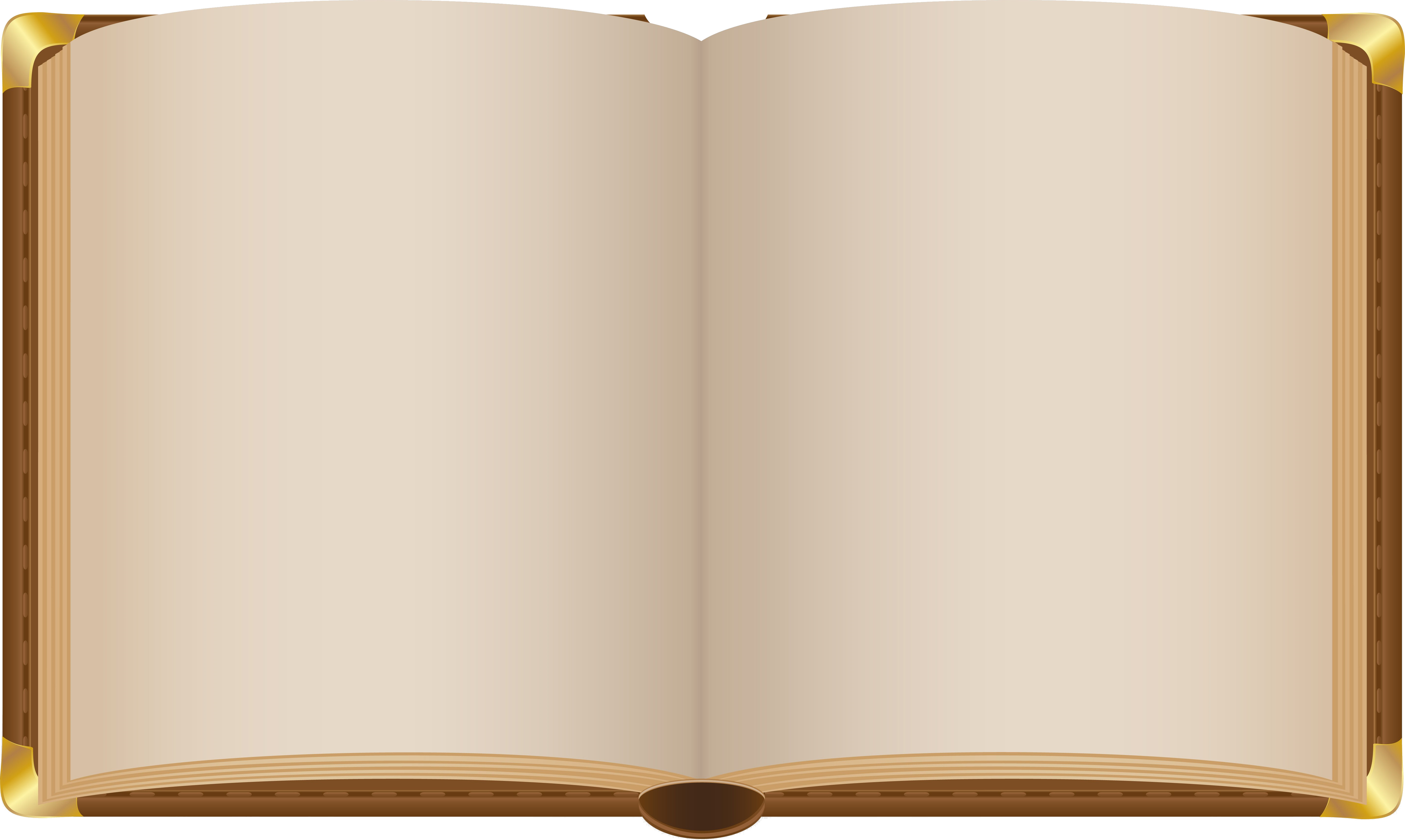 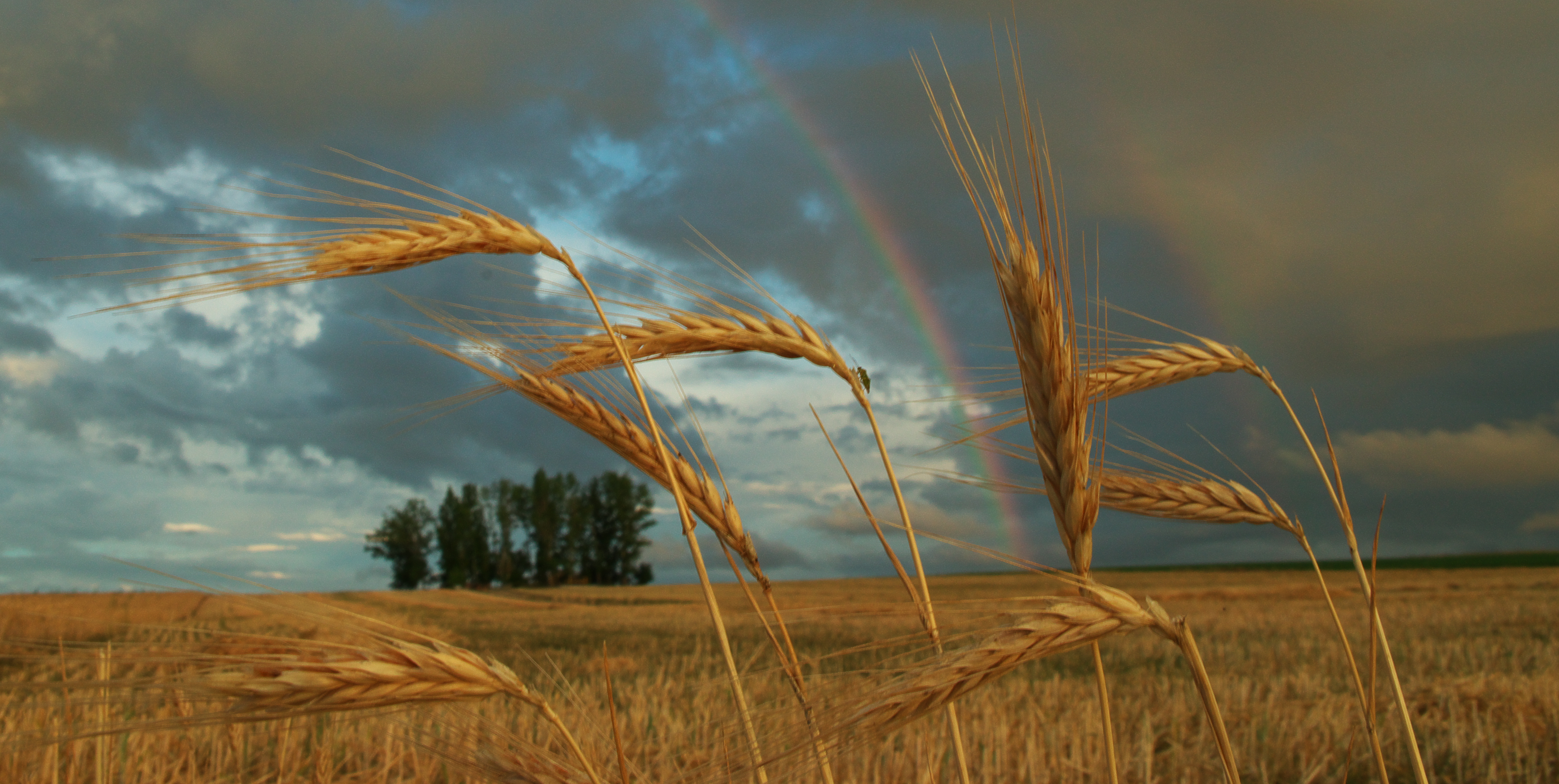 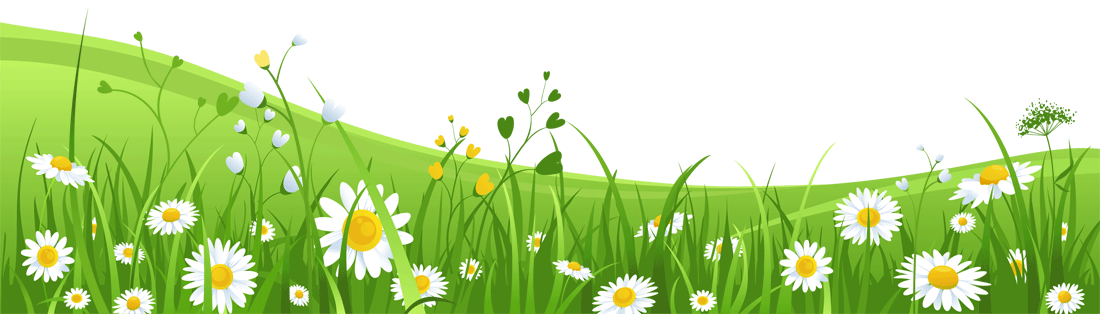 [Speaker Notes: Солнце поднимается высоко и заливает землю горячими лучами. Часто бывают грозы и ливни. «Лето грозовое, значит, и грибное» - примечают люди.]
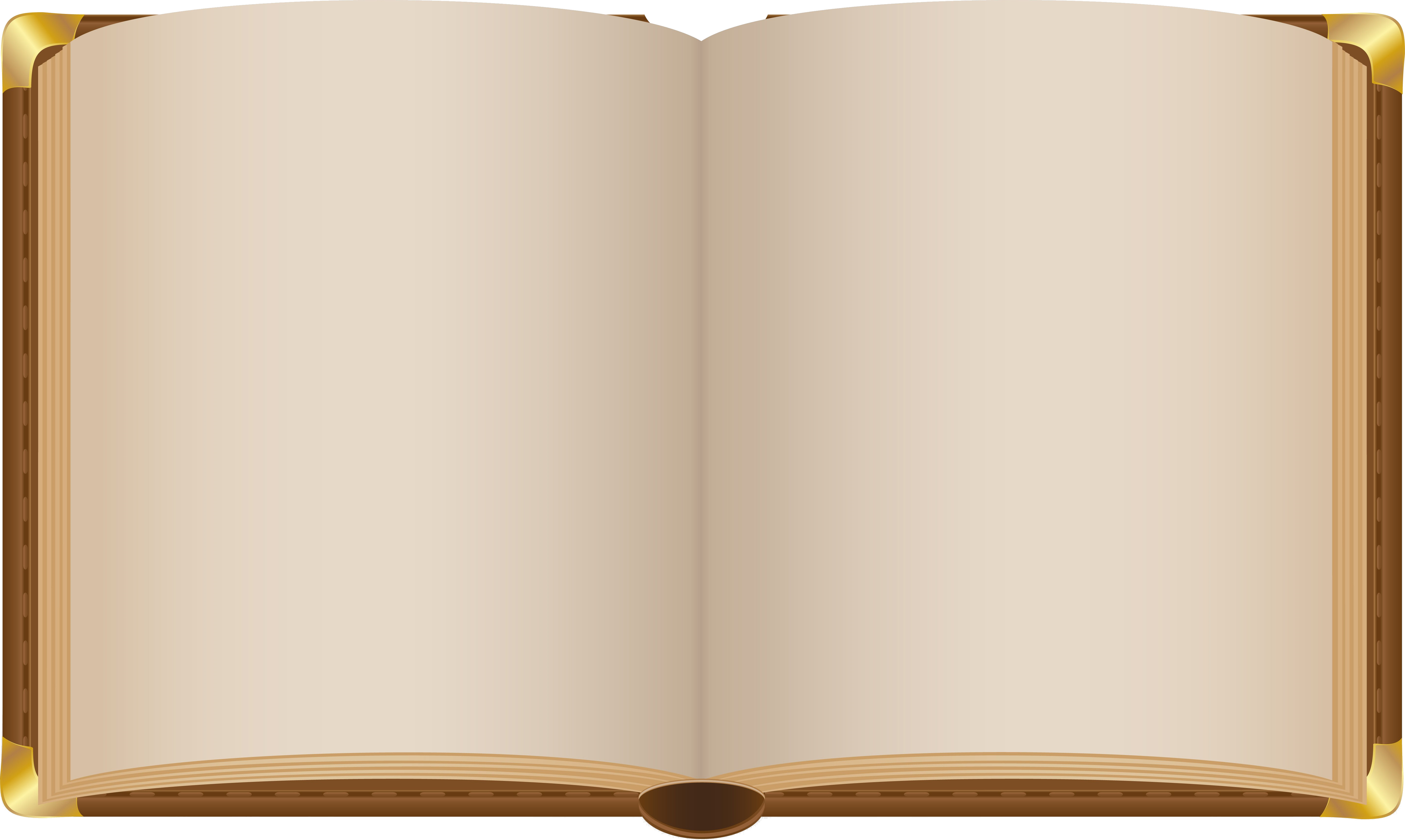 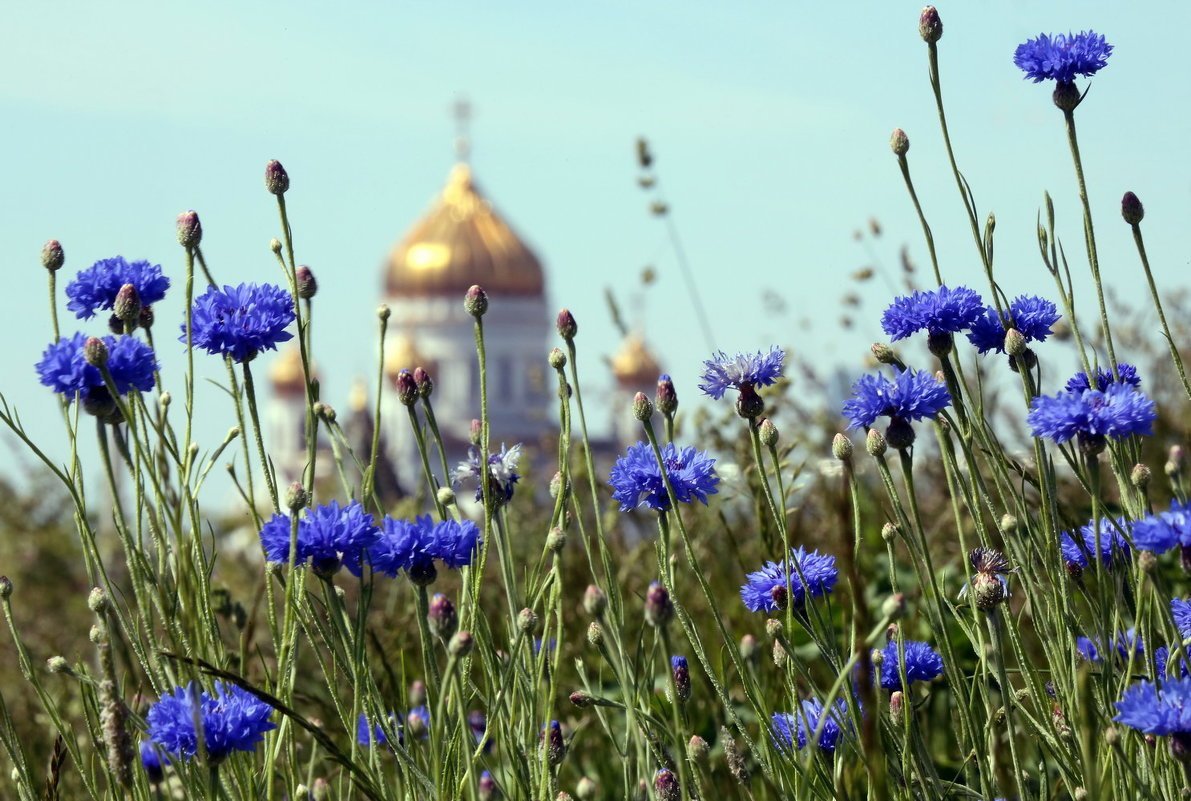 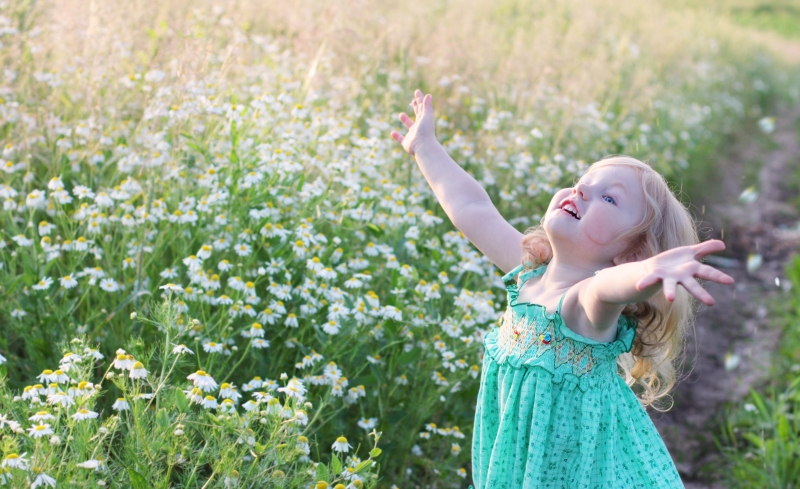 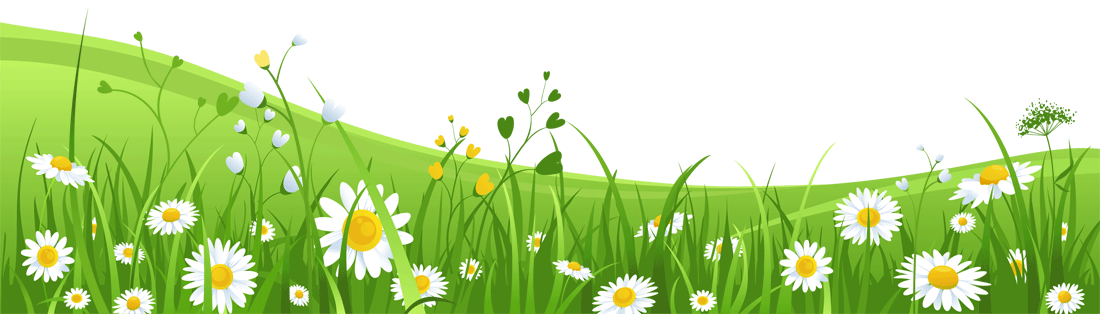 [Speaker Notes: Июль – месяц сладких ягод и душистых медовых трав. Яркие цветы украшают луга и поля: цветут ромашки, колокольчики, васильки, донник.]
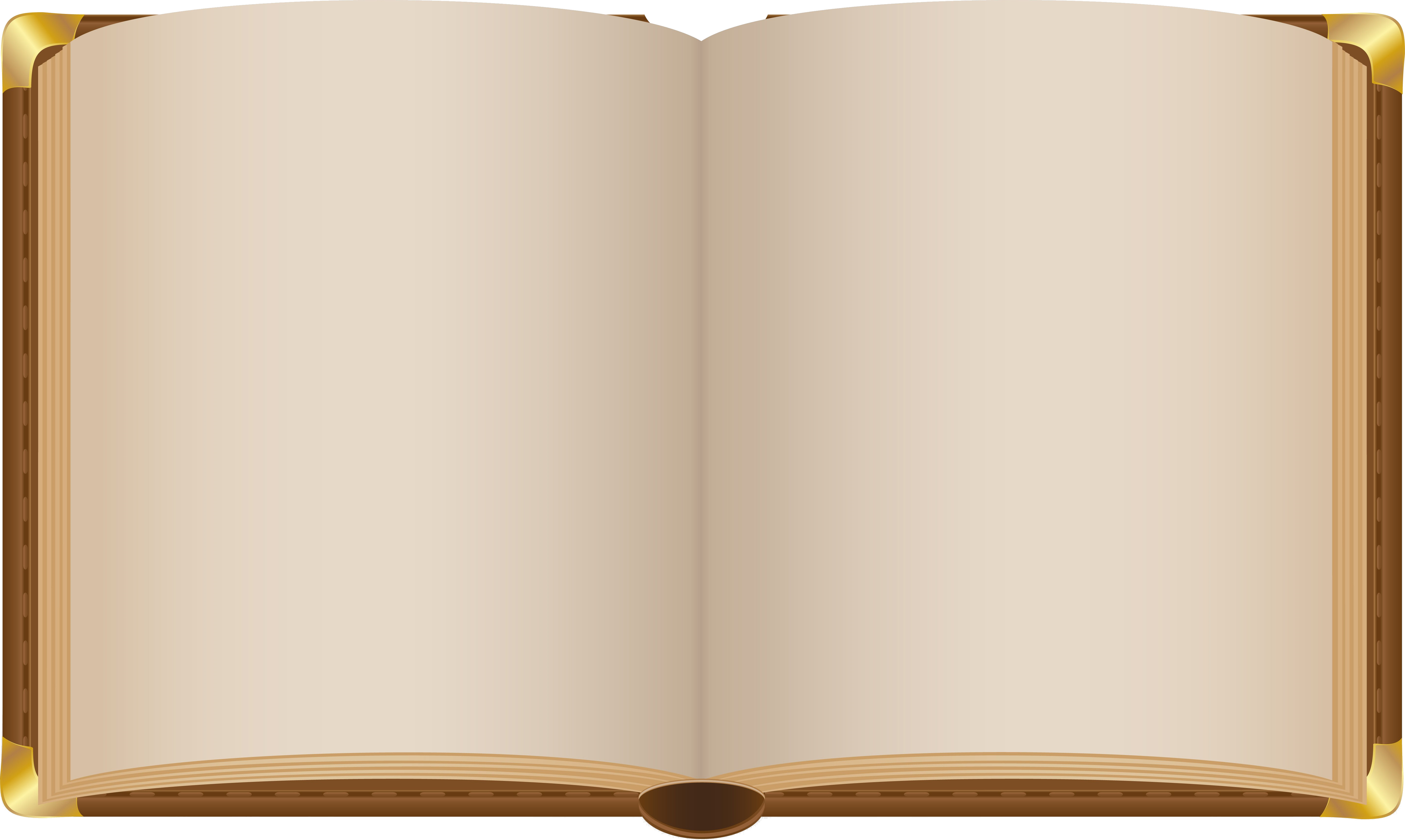 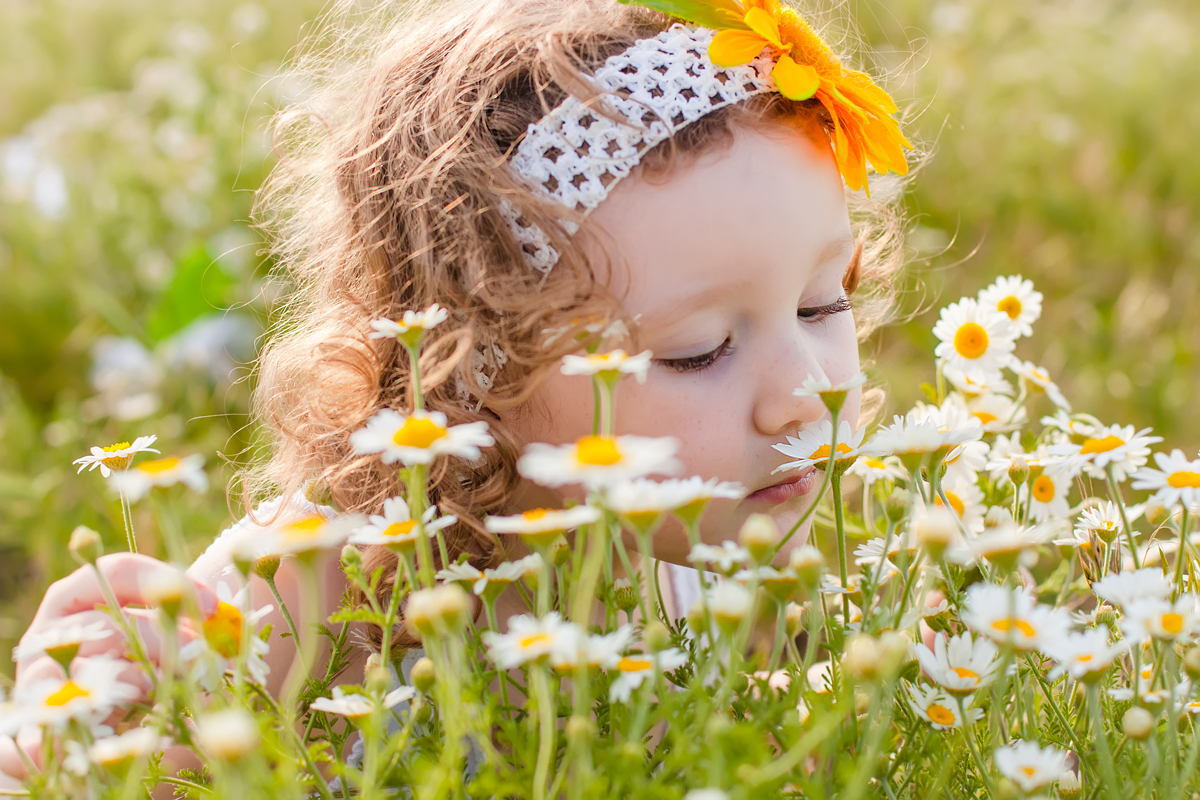 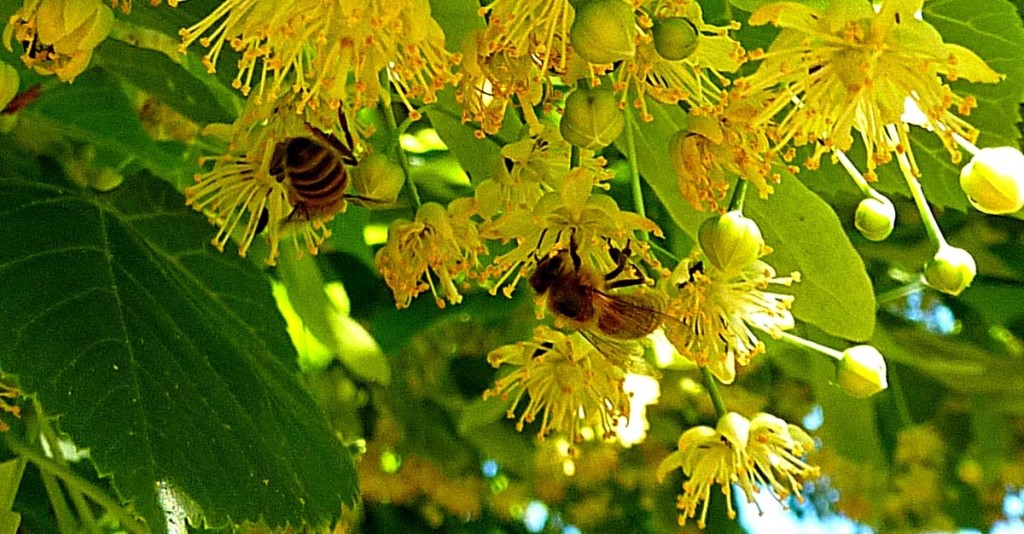 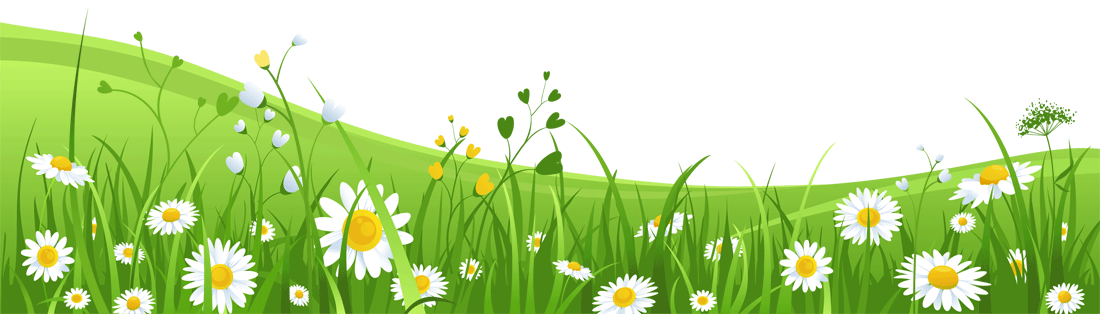 [Speaker Notes: В середине месяца зацветает липа и разливает сладкий медовый аромат, привлекающий пчел.
Липа зацвела
Липа зацвела в июле
Соком сахарным полна,
Ароматом, словно тюлем,
Вся окуталась она.
 
Всякий, кто проходит мимо,
Ароматом медовый пьет,
Кажется, что из кувшина
Липа льет янтарный мед.
 
Бубенцом звенит веселым
Желтый липовый цветок,
Из него шмели и пчелы
Пьют душистый сладкий сок.]
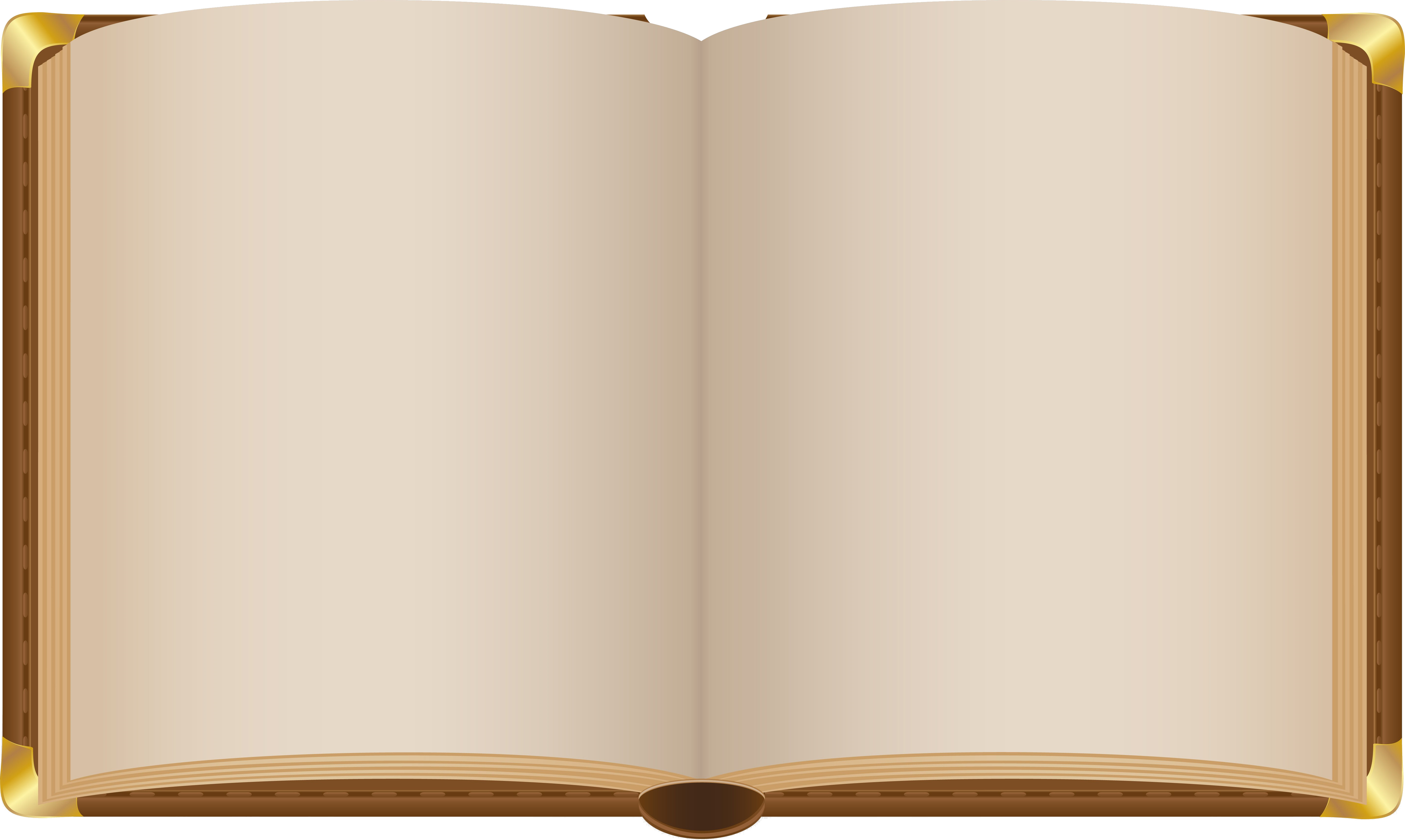 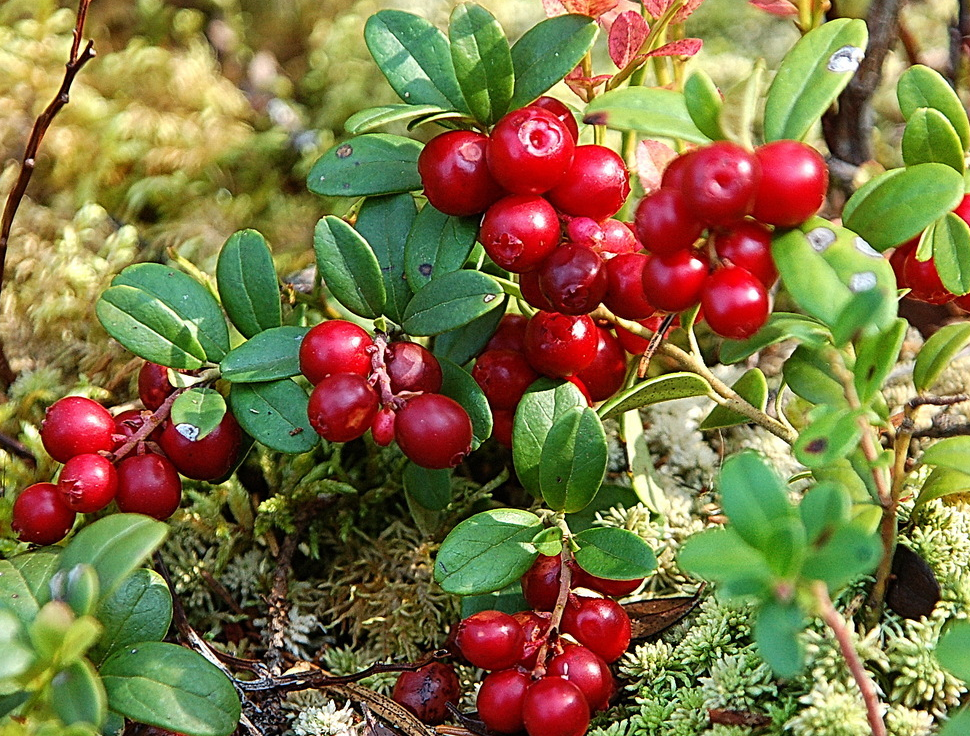 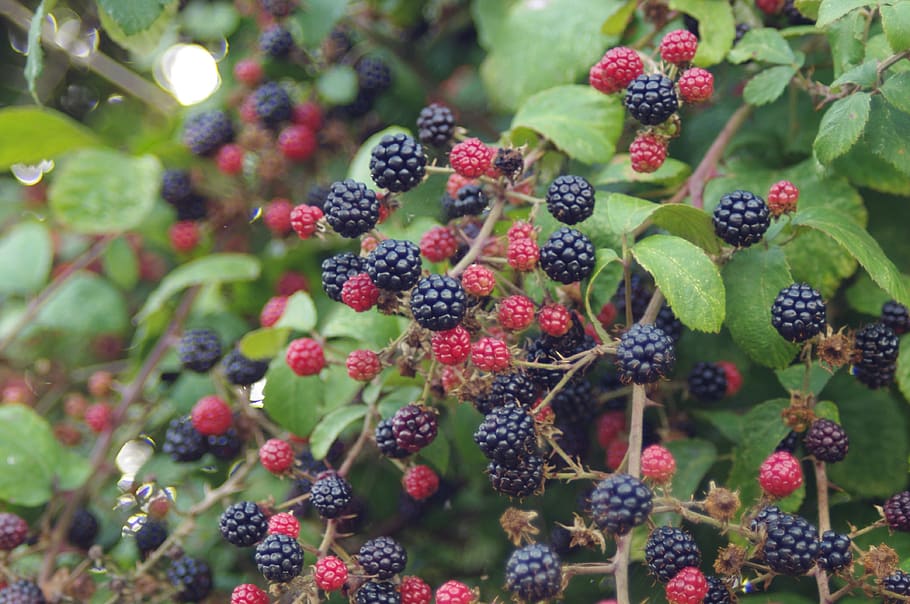 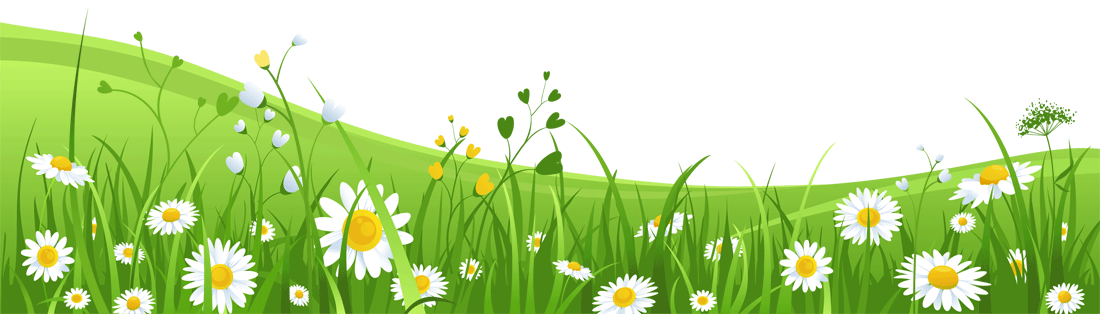 [Speaker Notes: В лесу поспевает брусника, ежевика.]
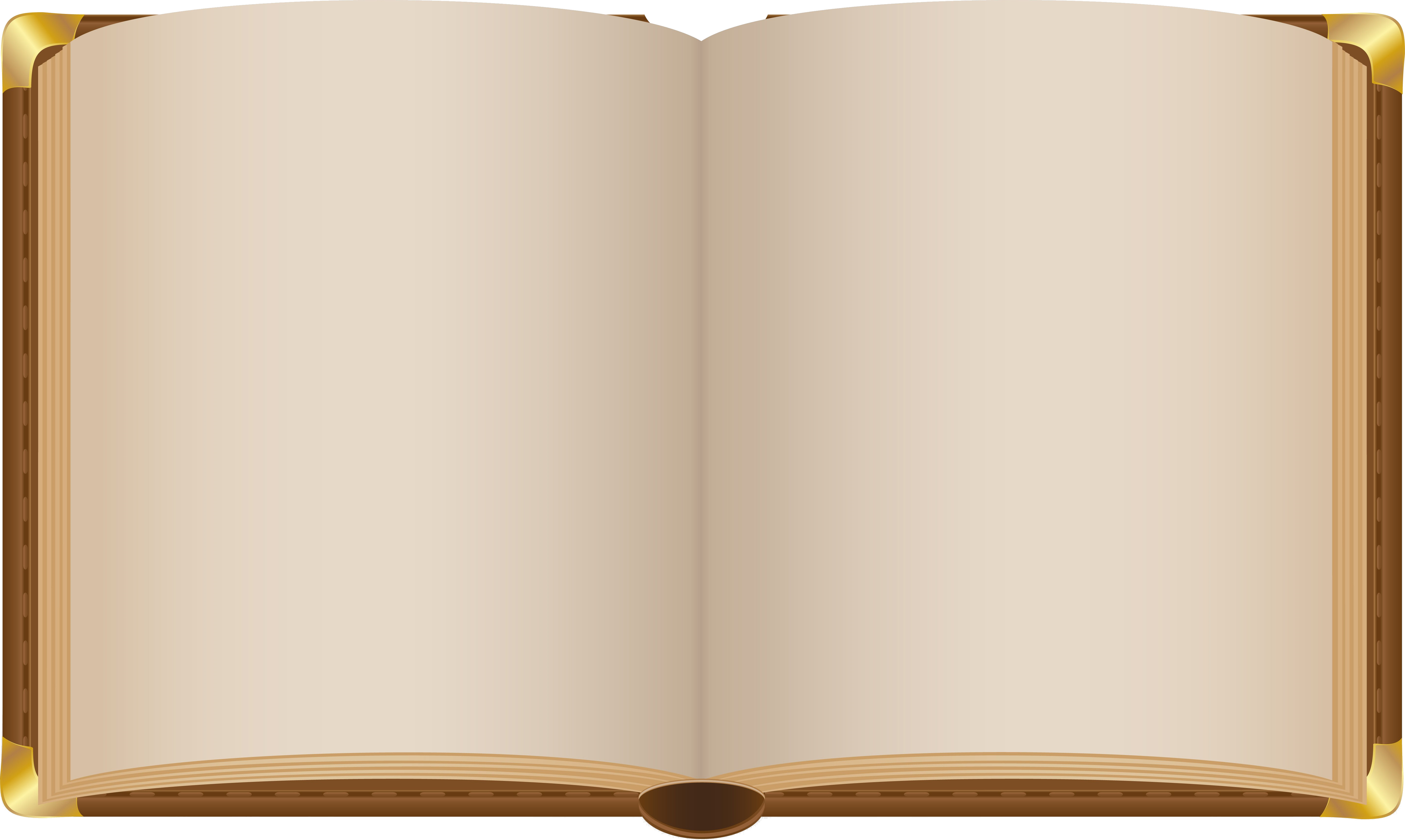 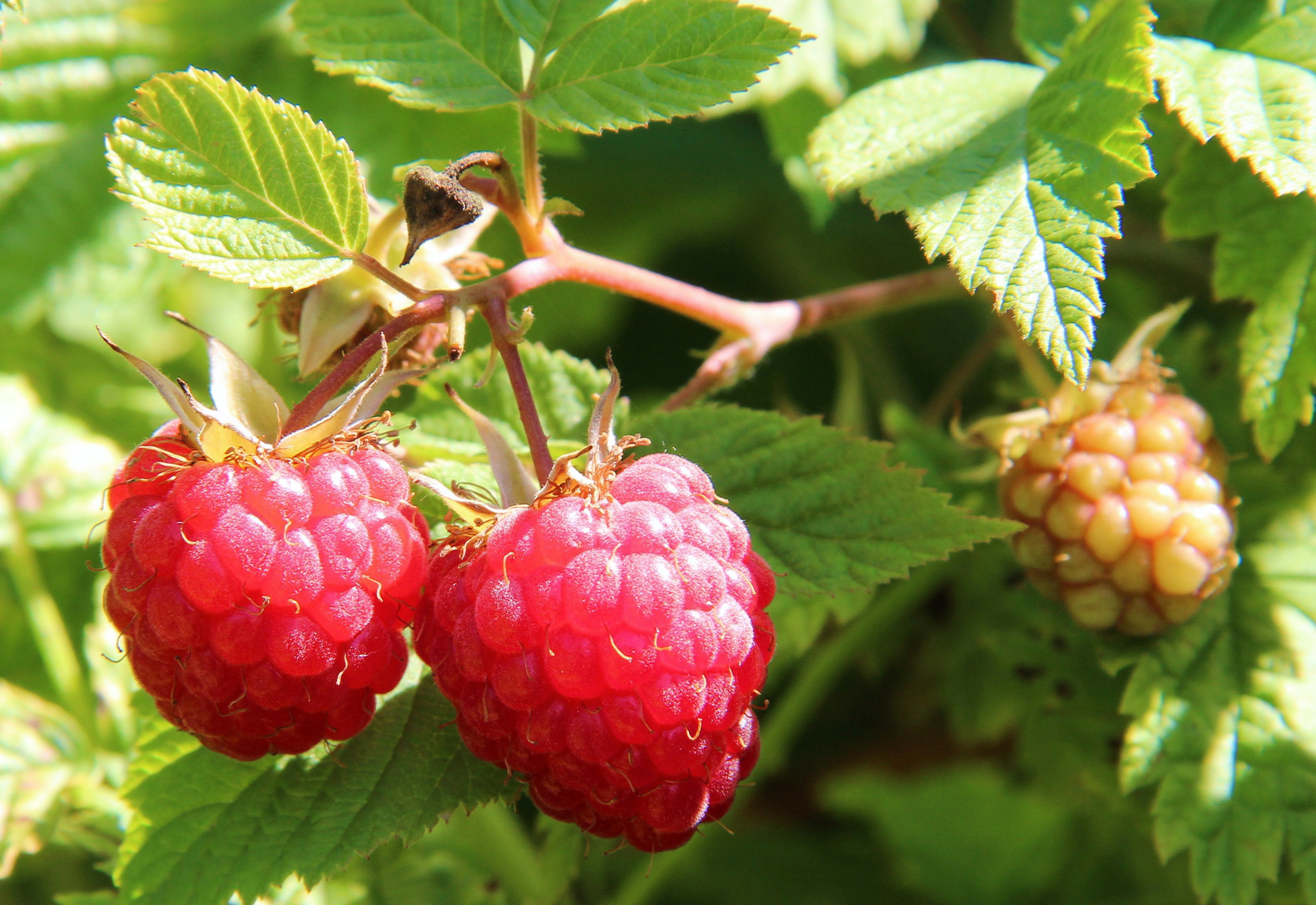 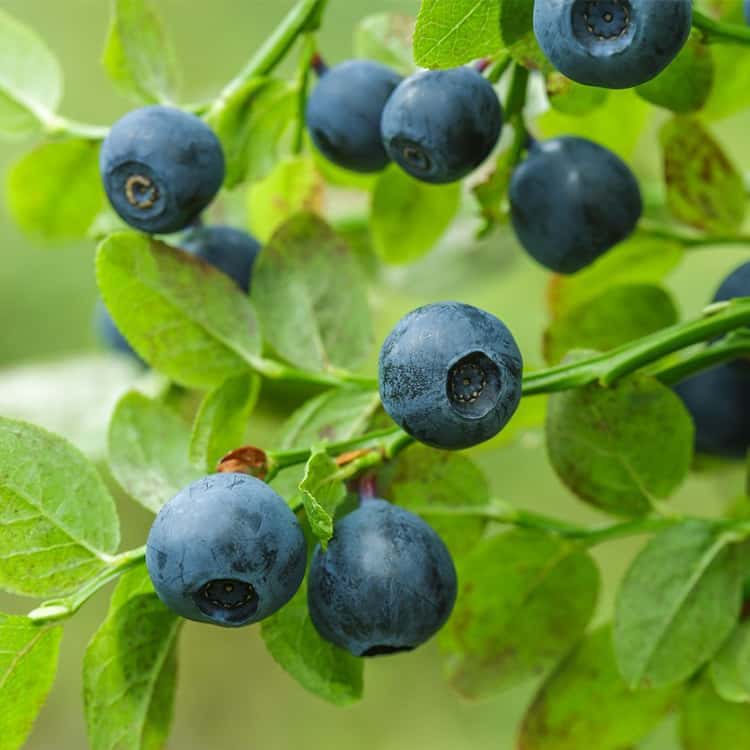 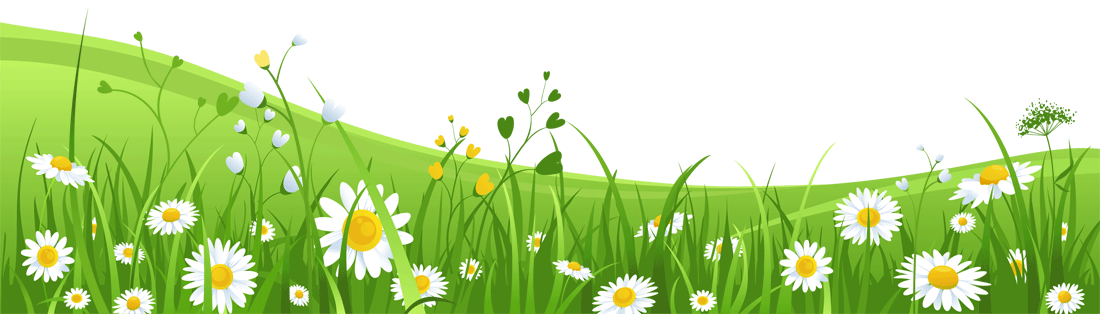 [Speaker Notes: В лесу поспевает сладкая малина, черника.]
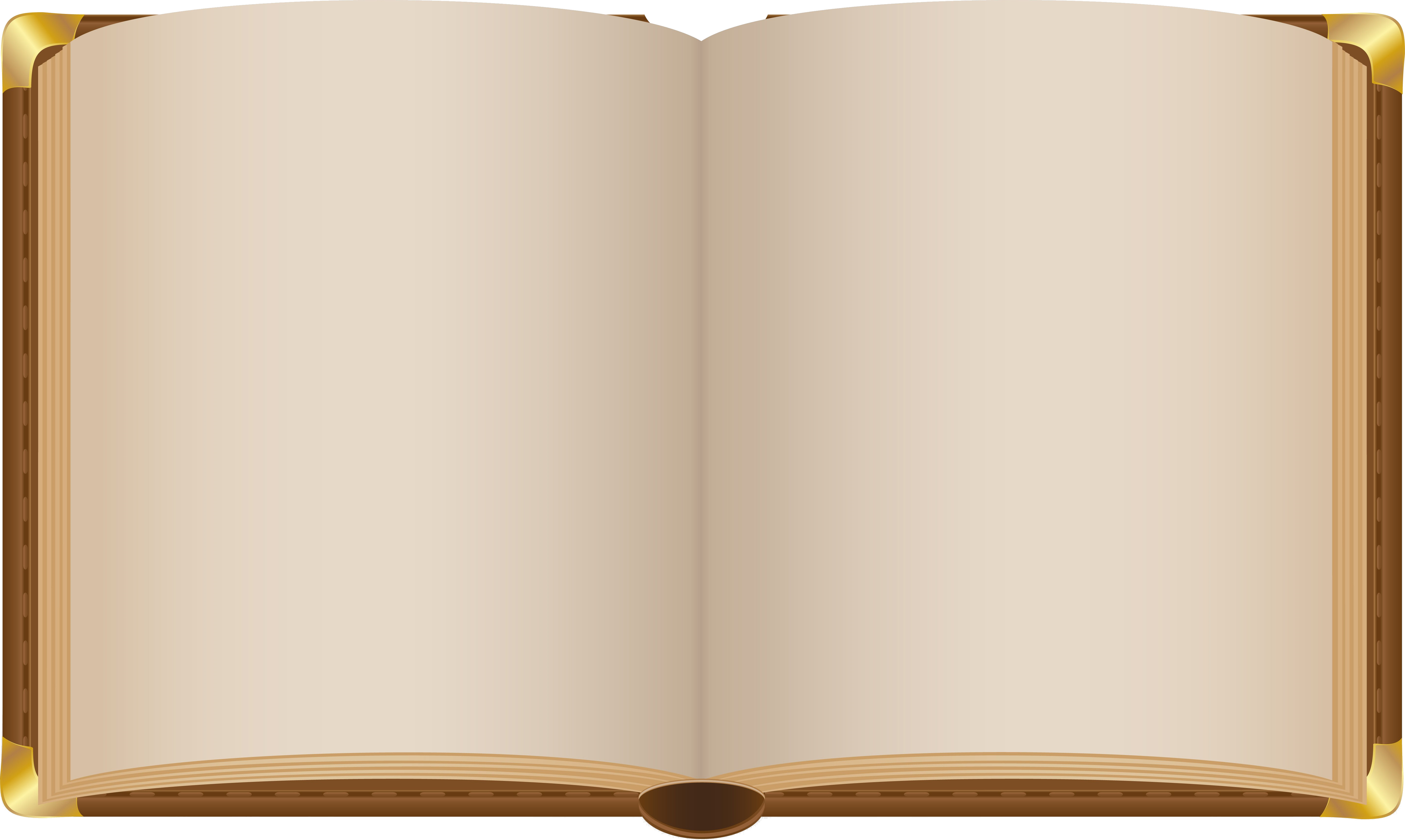 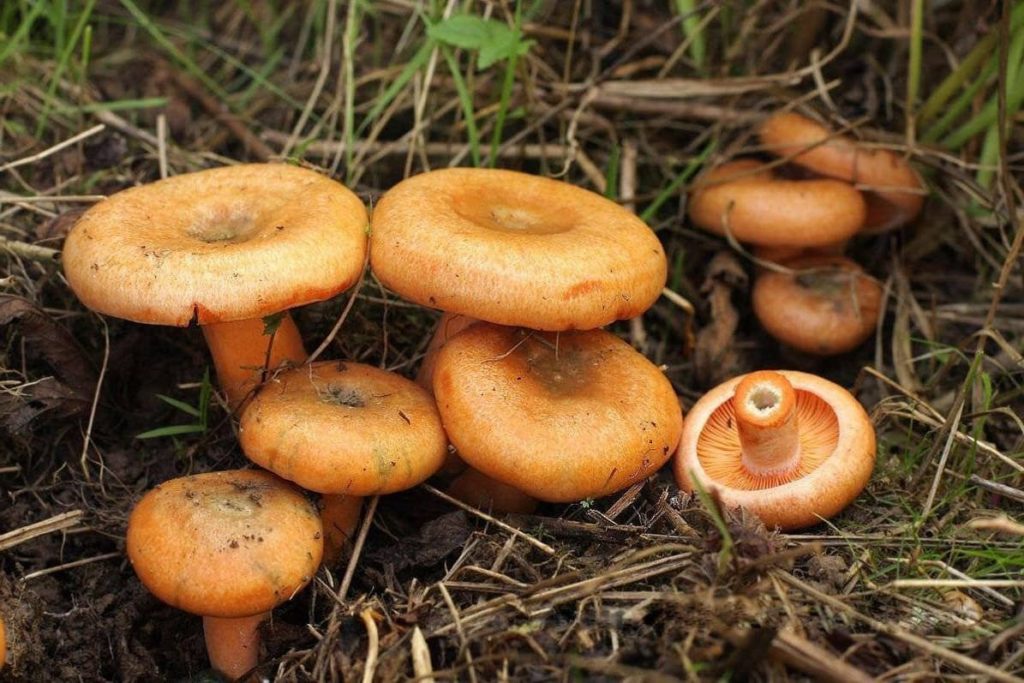 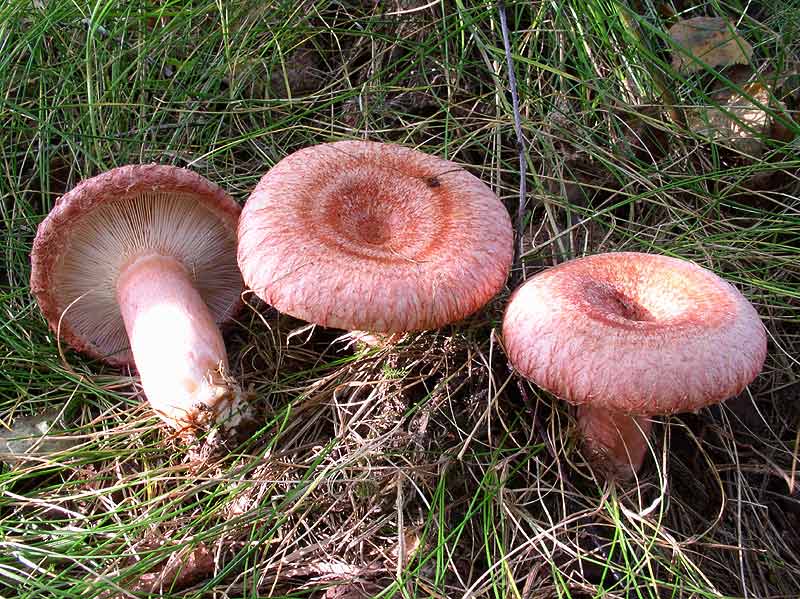 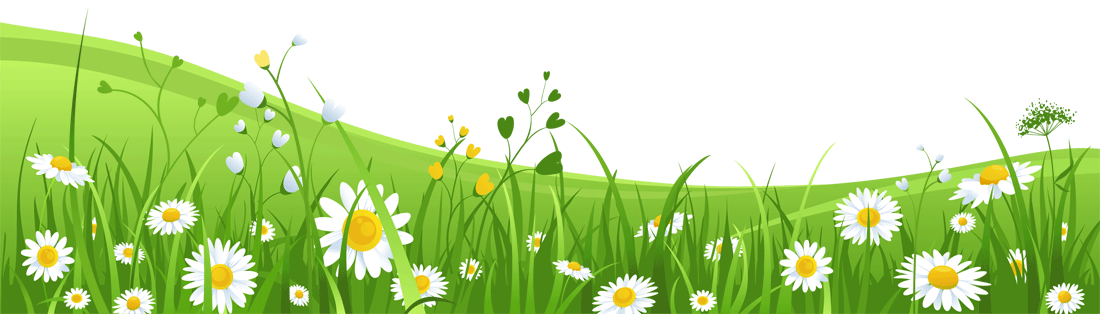 [Speaker Notes: Появляются первые грибы: волнушки, рыжики.]
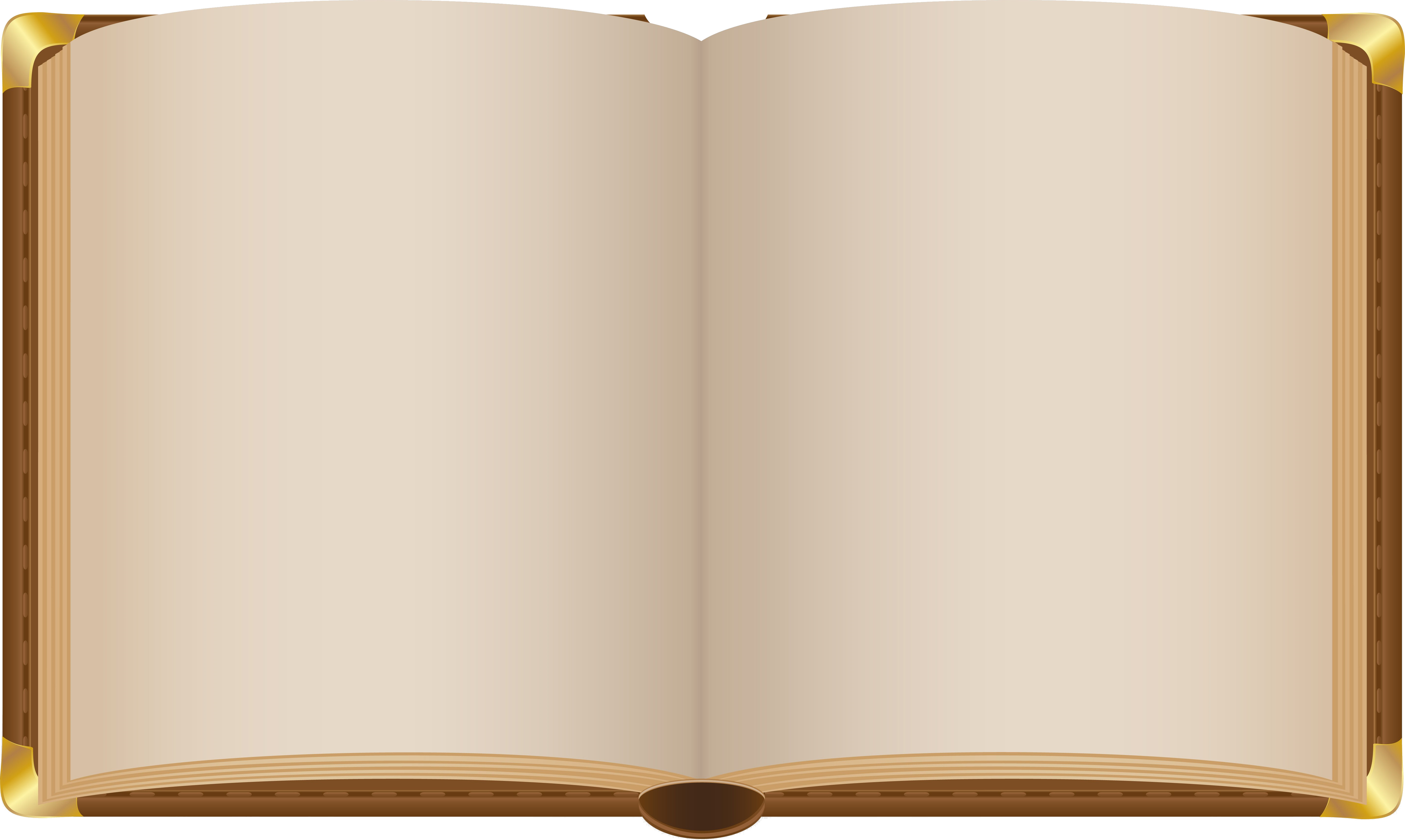 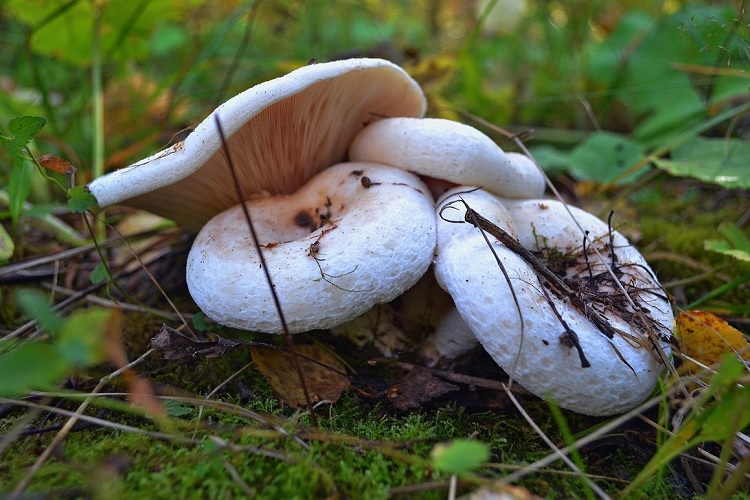 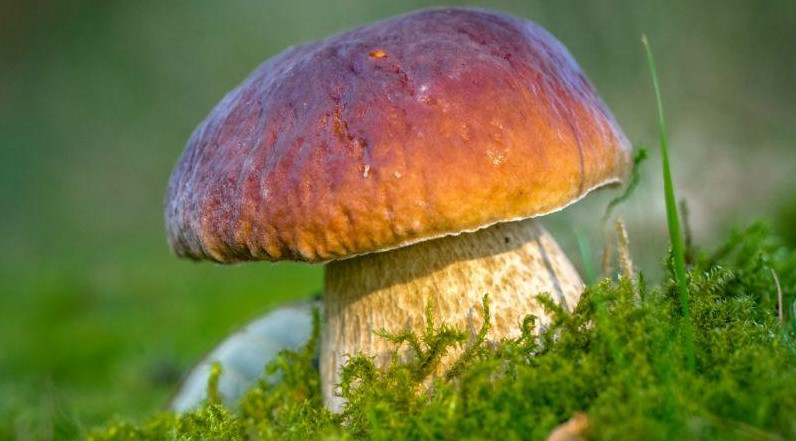 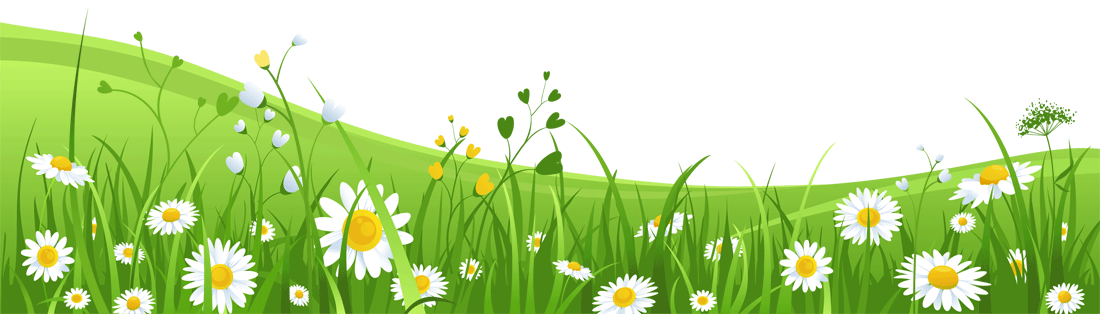 [Speaker Notes: Появляются первые грибы: грузди, белые (боровики).]
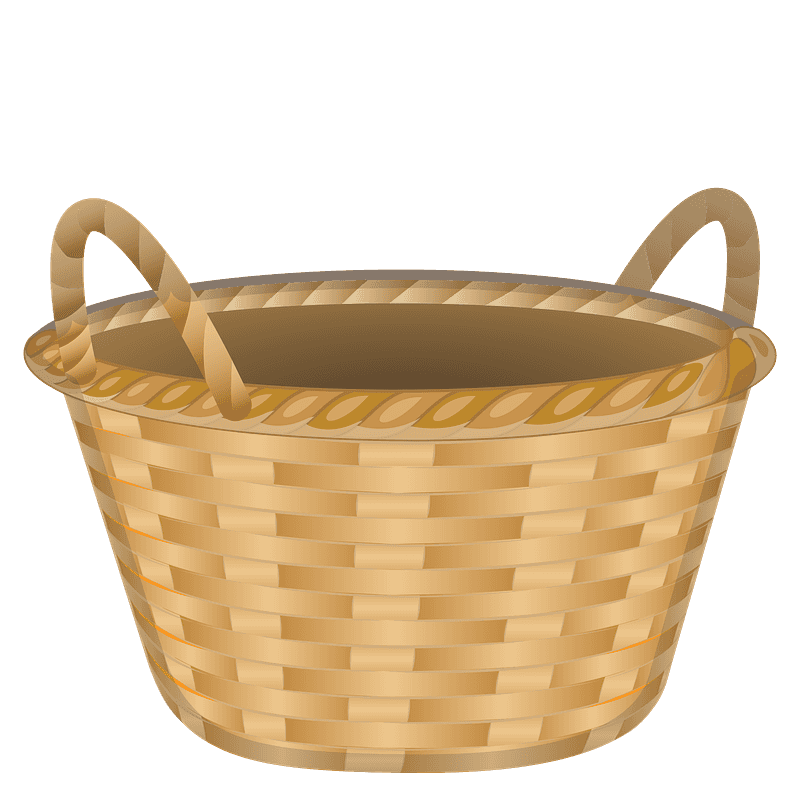 Стоят в поле сестрички –
Желтый глазок, белые реснички.
Отгадай загадку
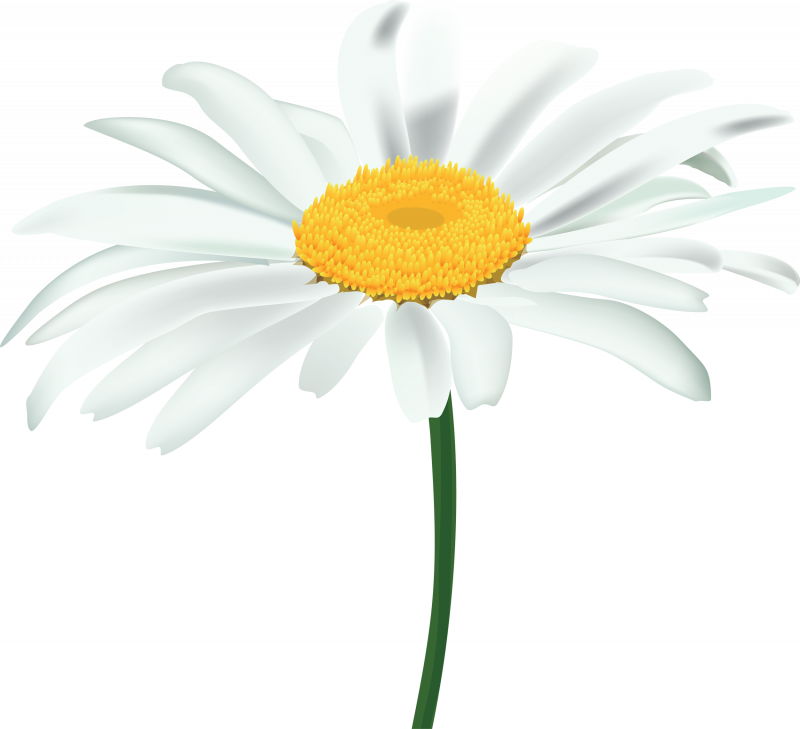 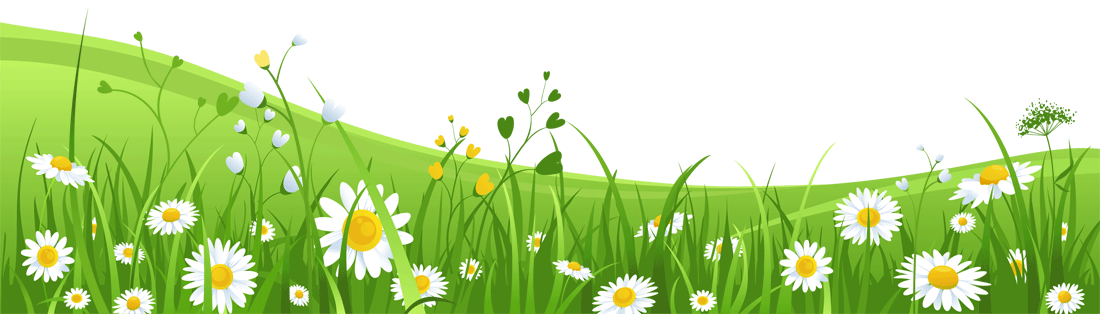 [Speaker Notes: Слайд 11,12
Отгадать загадки: 
Стоят в поле сестрички –
Желтый глазок, белые реснички. (Ромашка)]
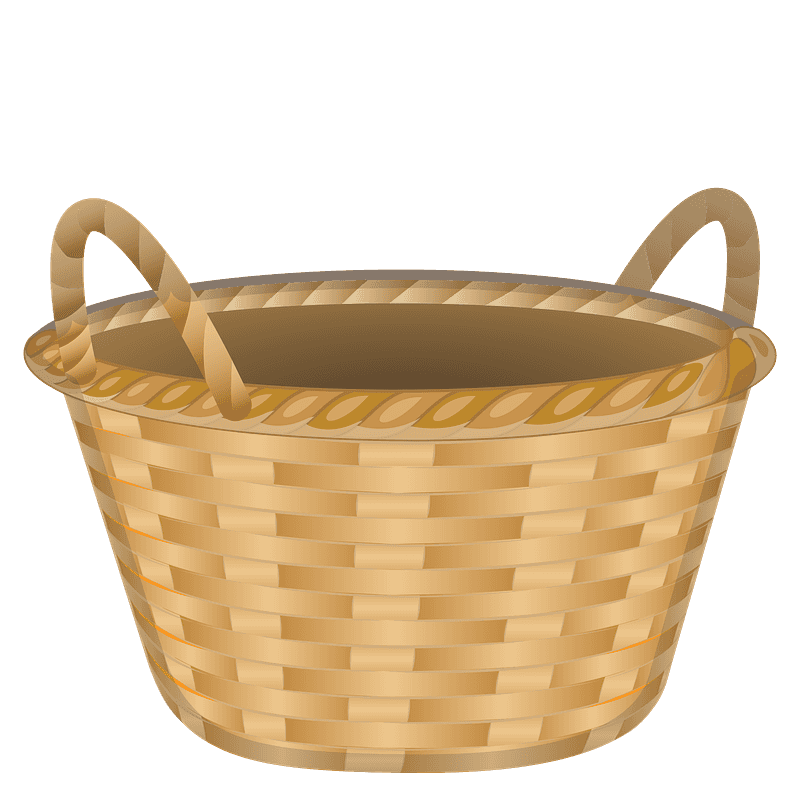 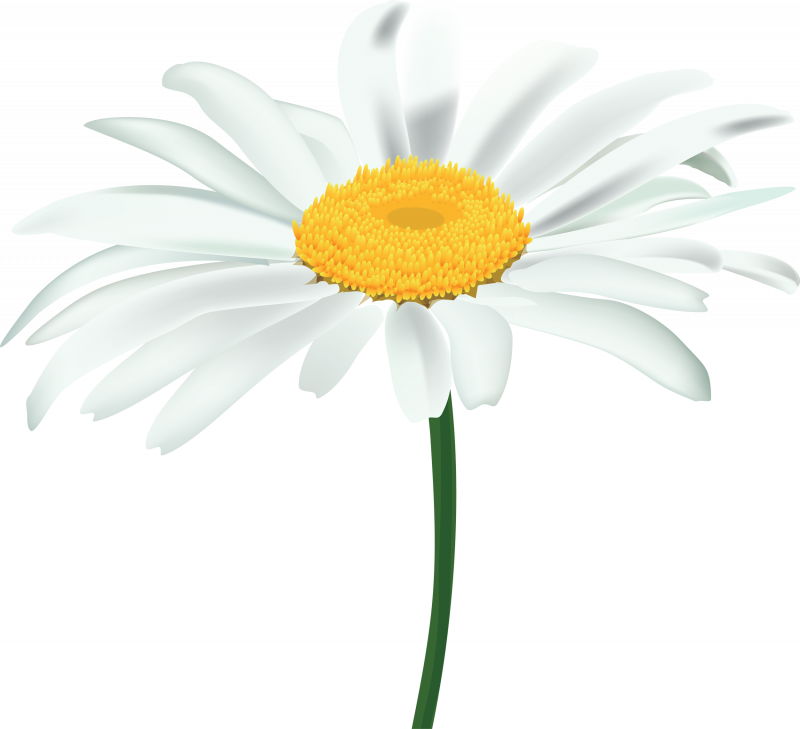 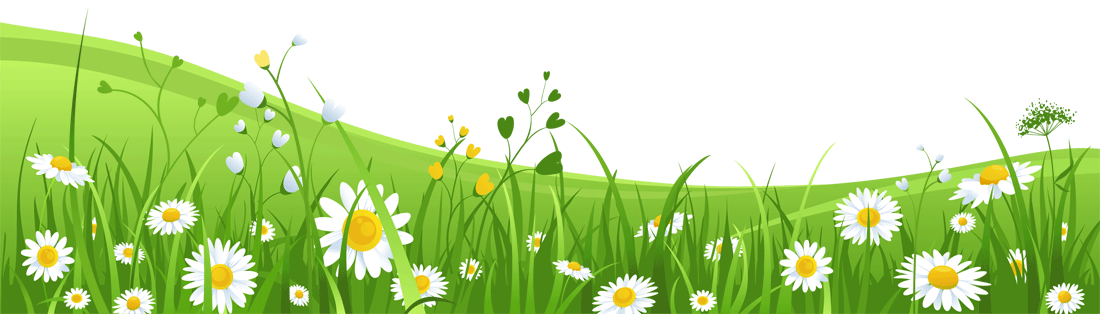 [Speaker Notes: Слайд 11,12
Отгадать загадки: 
Стоят в поле сестрички –
Желтый глазок, белые реснички. (Ромашка)]
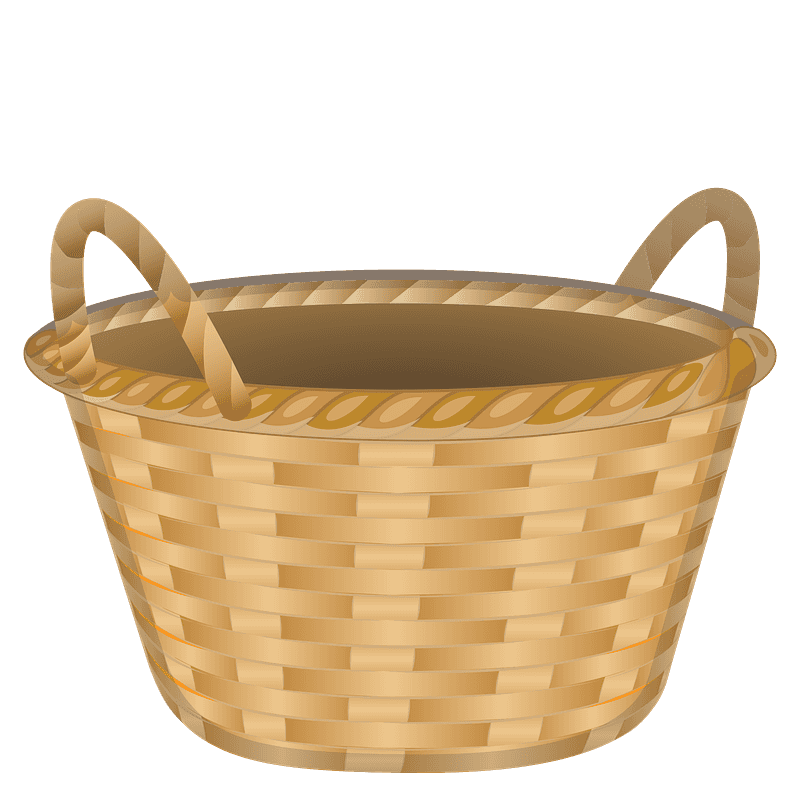 Черненькая сладенькая,
Всем ребятам миленькая.
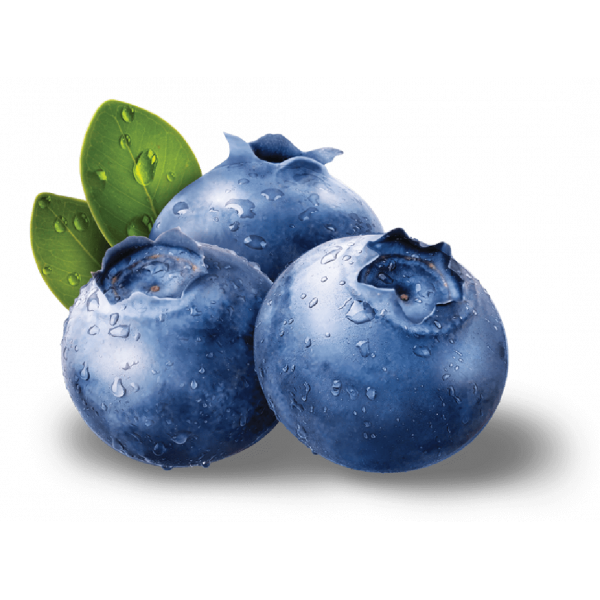 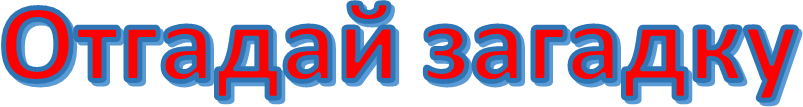 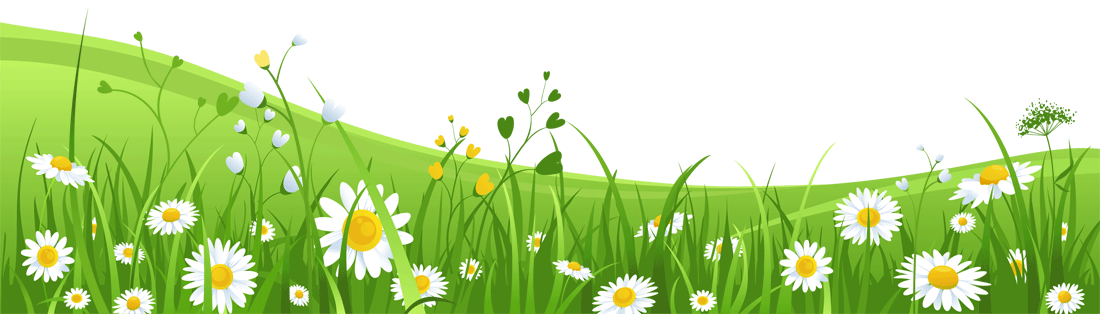 [Speaker Notes: Слайд 13,14
 
Черненькая сладенькая,
Всем ребятам миленькая. (Черника)]
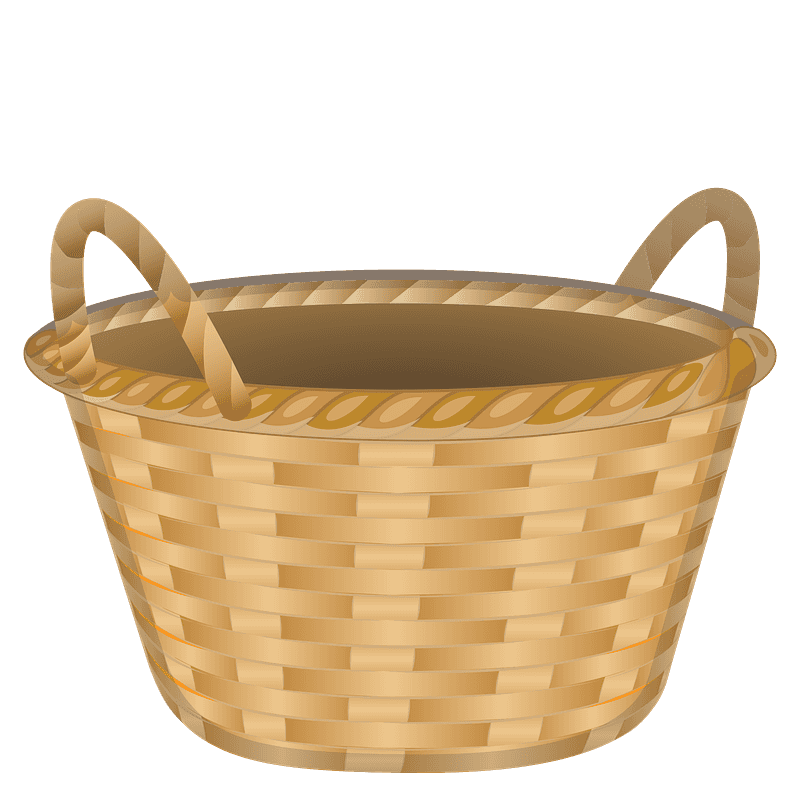 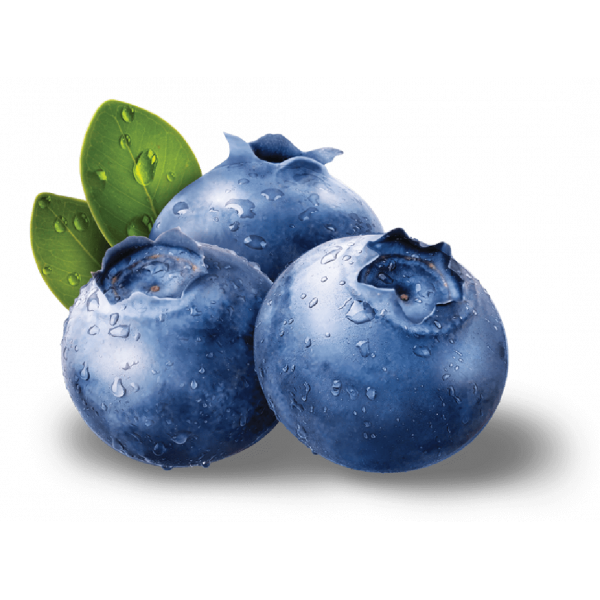 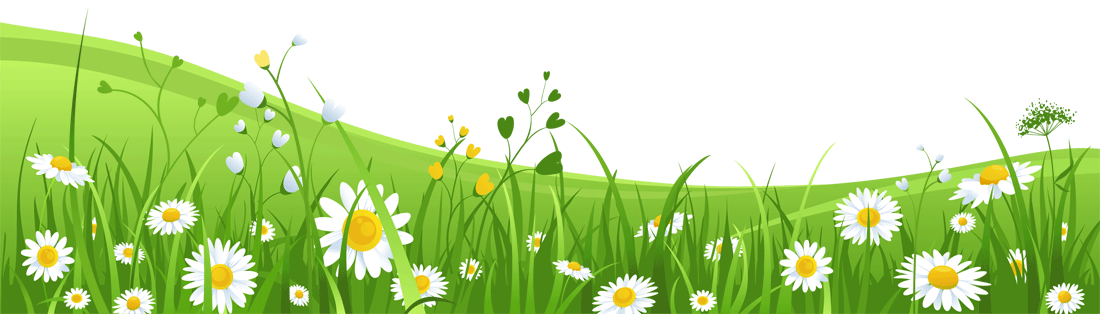 [Speaker Notes: Слайд 13,14
 
Черненькая сладенькая,
Всем ребятам миленькая. (Черника)]
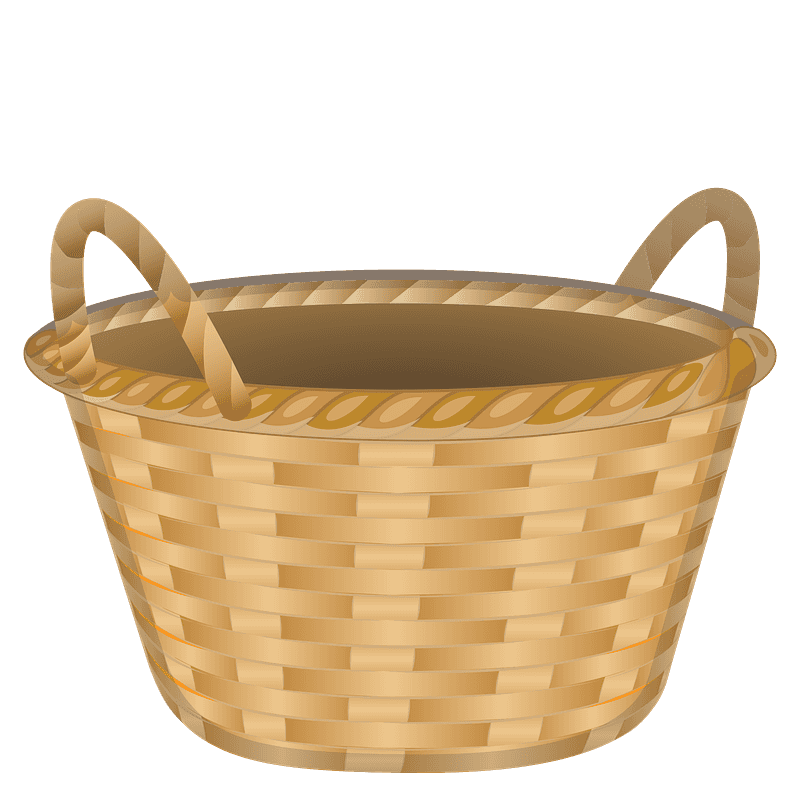 Вкус у ягоды хорош,
Но сорви ее поди-ка:
Куст в иголках, будто еж, -
Вот и назван …
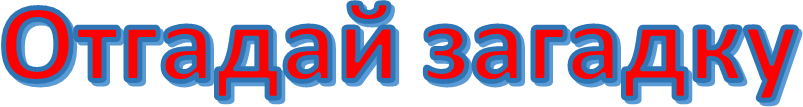 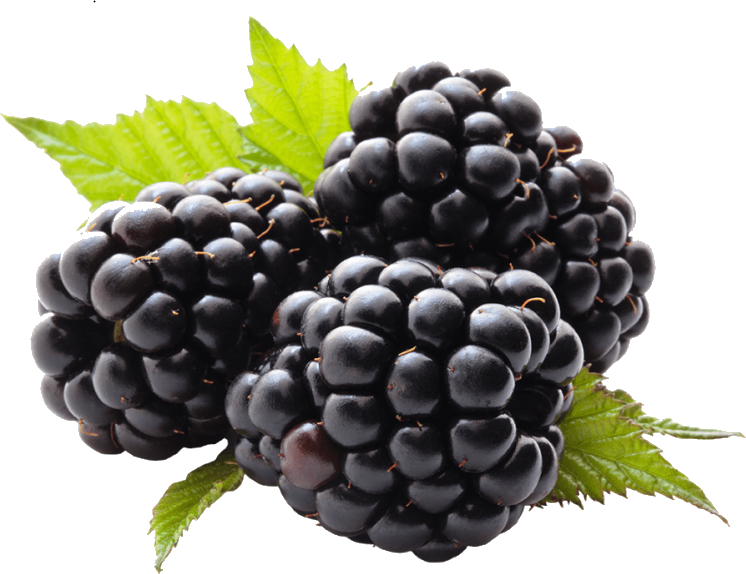 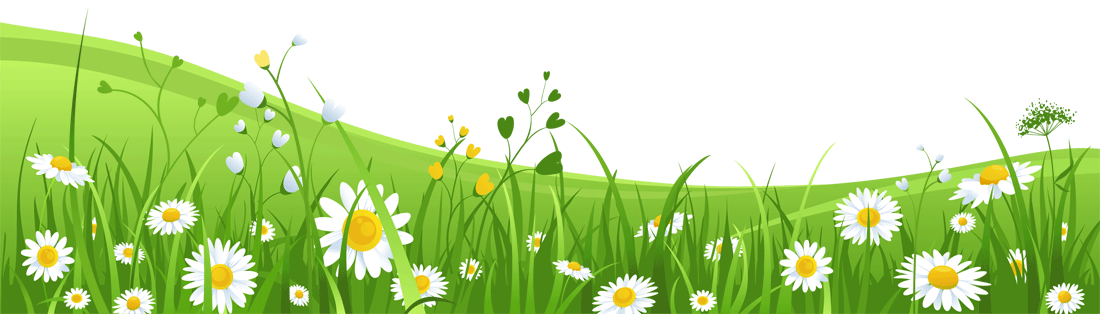 [Speaker Notes: Слайд 15,16
 
Вкус у ягоды хорош,
Но сорви ее поди-ка:
Куст в иголках, будто еж, -
Вот и назван … (Ежевика)]
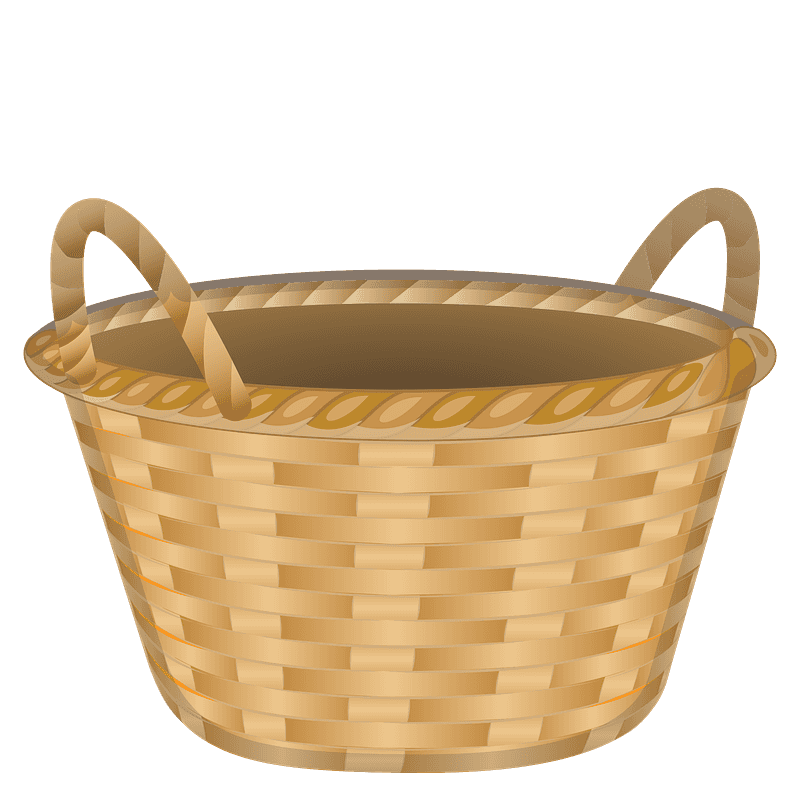 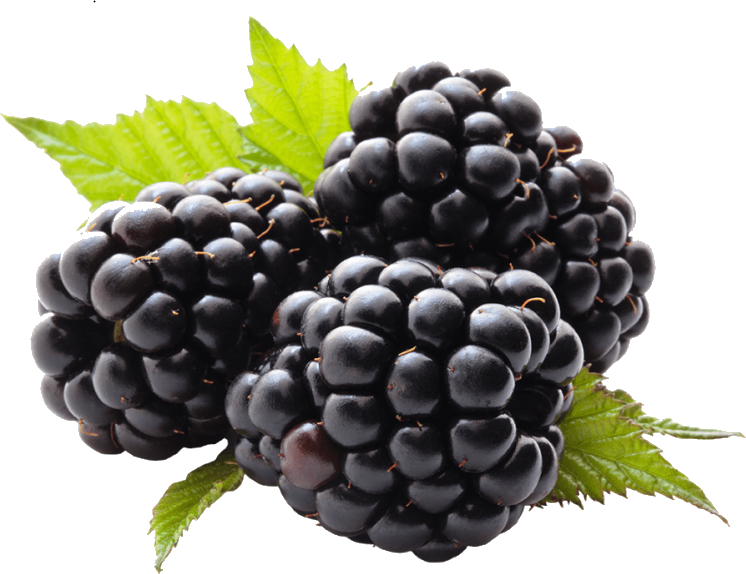 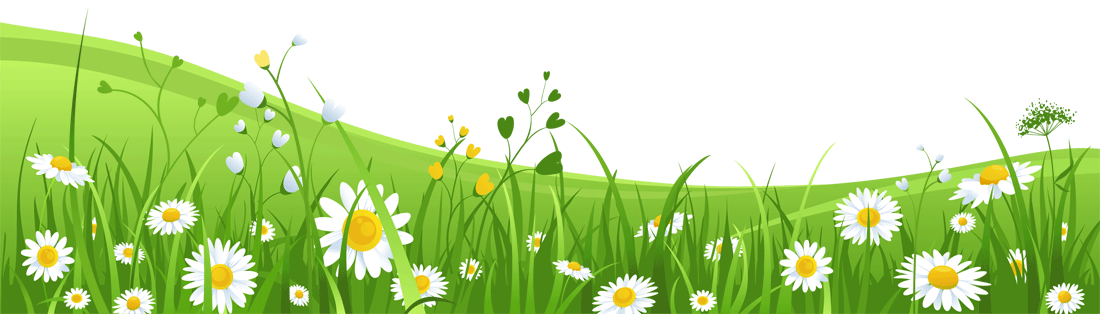 [Speaker Notes: Слайд 15,16
 
Вкус у ягоды хорош,
Но сорви ее поди-ка:
Куст в иголках, будто еж, -
Вот и назван … (Ежевика)]
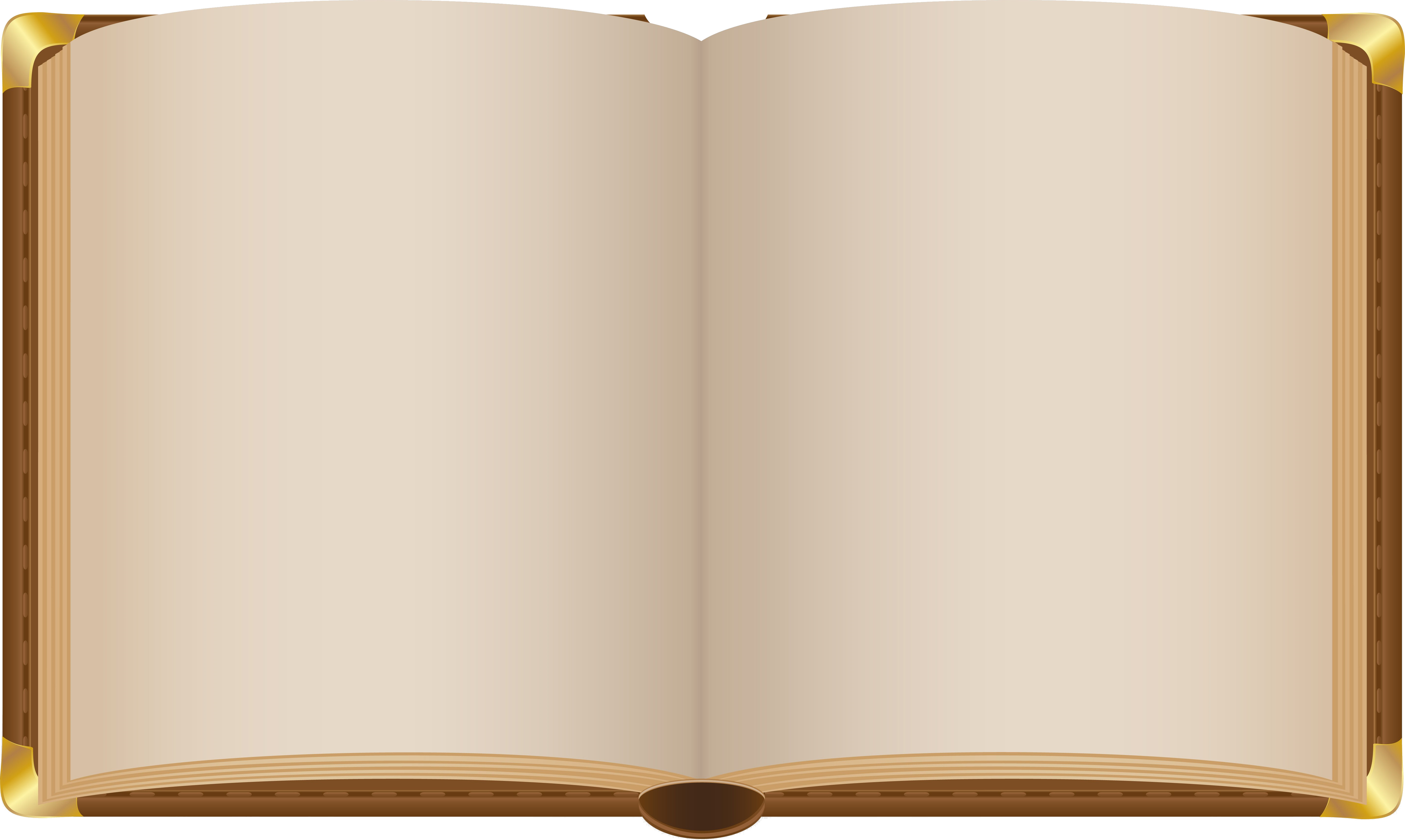 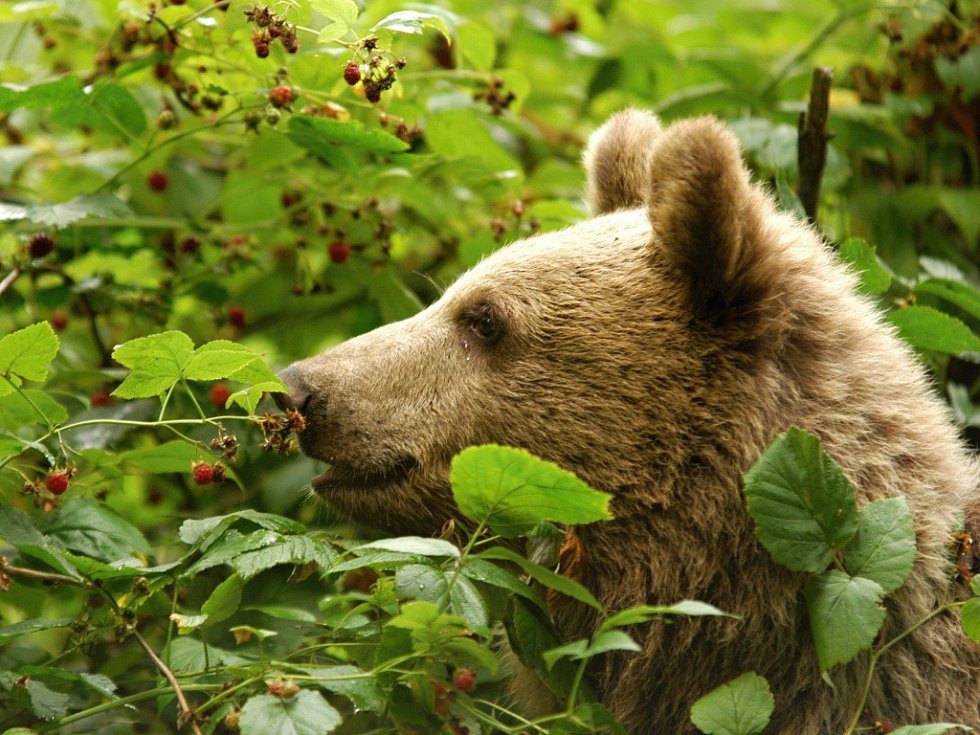 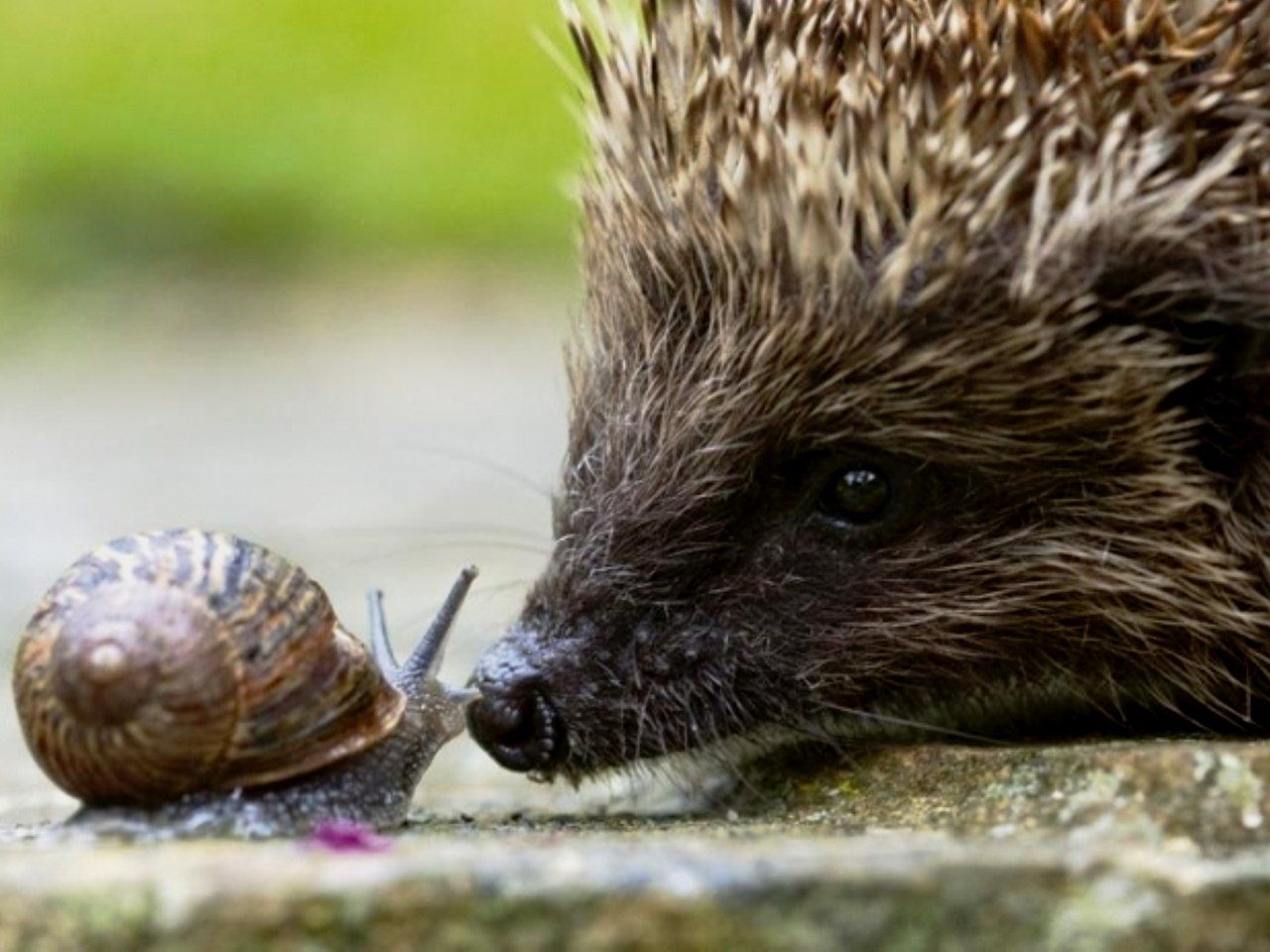 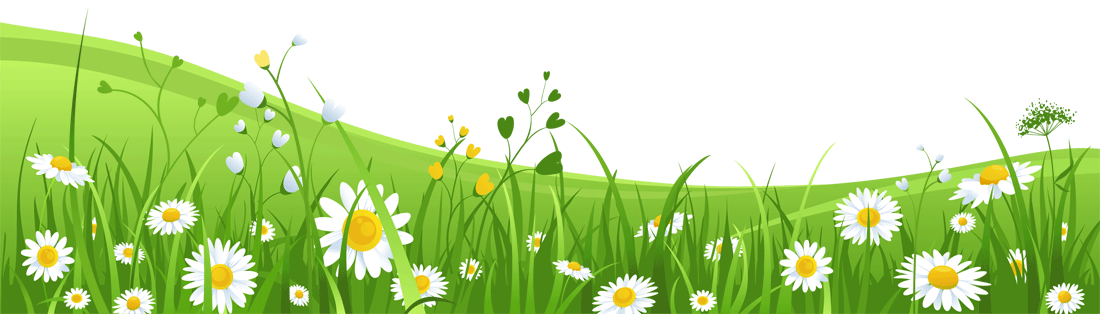 [Speaker Notes: Зверям в июле – приволье. Много вкусных лакомств приготовил для них лес: сладкие ягоды и сочные травы, молодые нежные коренья и грибы.
Медведь ходит по лесу, лакомится спелой малиной, брусникой, ежевикой, ищет пчелиные гнезда – добывает мед. 
Ежик ловит насекомых, дождевых червей. Барсук любит пообедать улитками, яйцами птиц.]
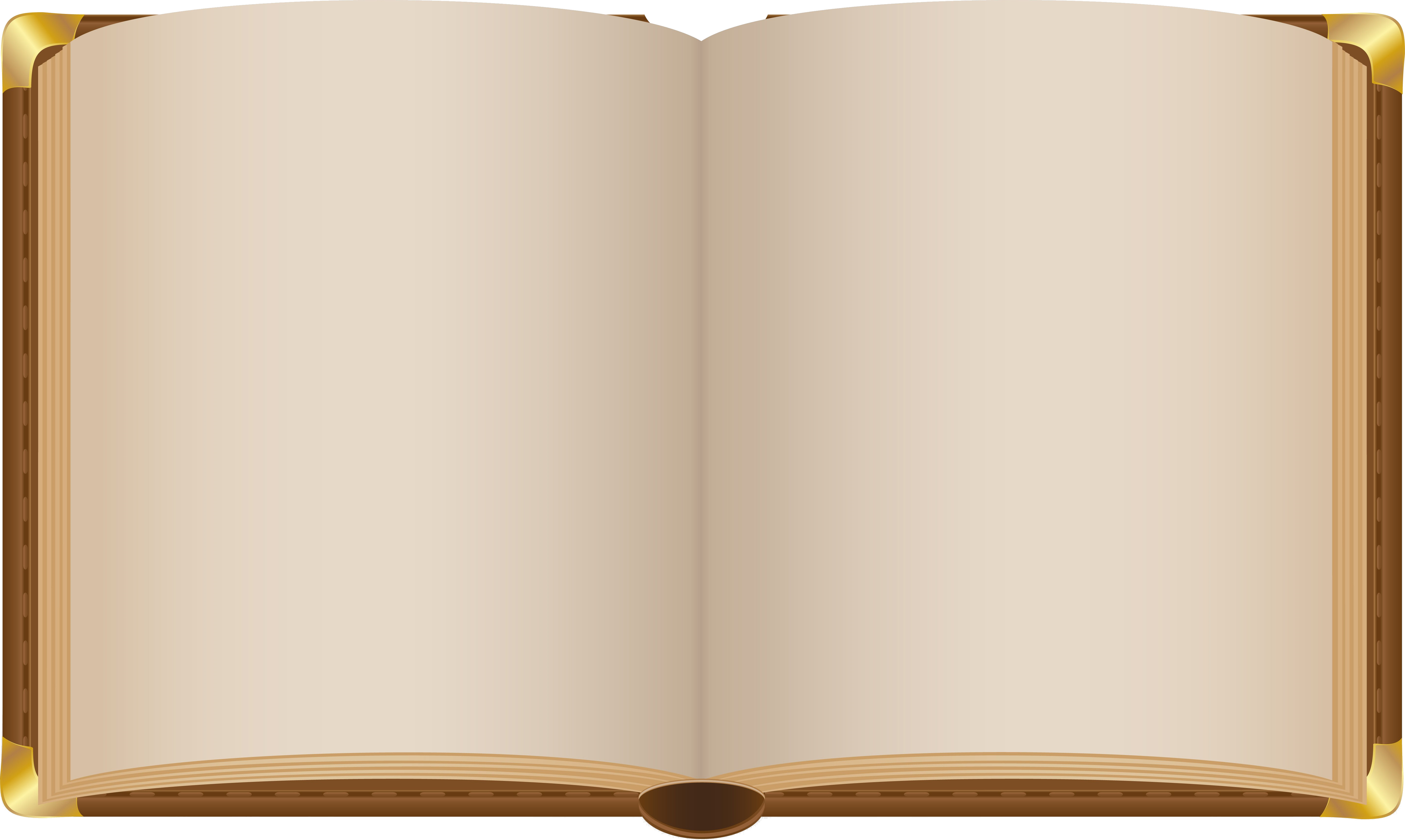 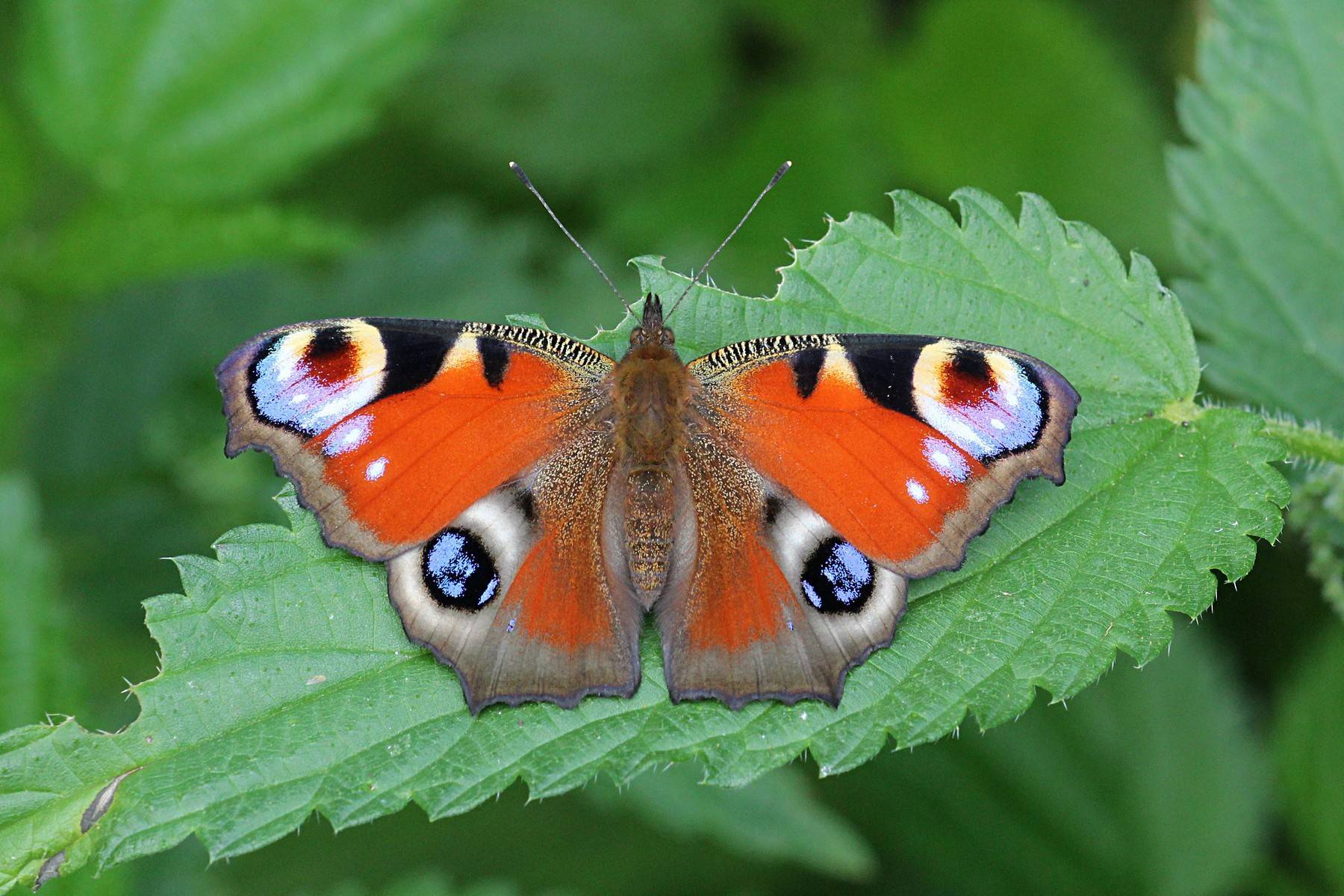 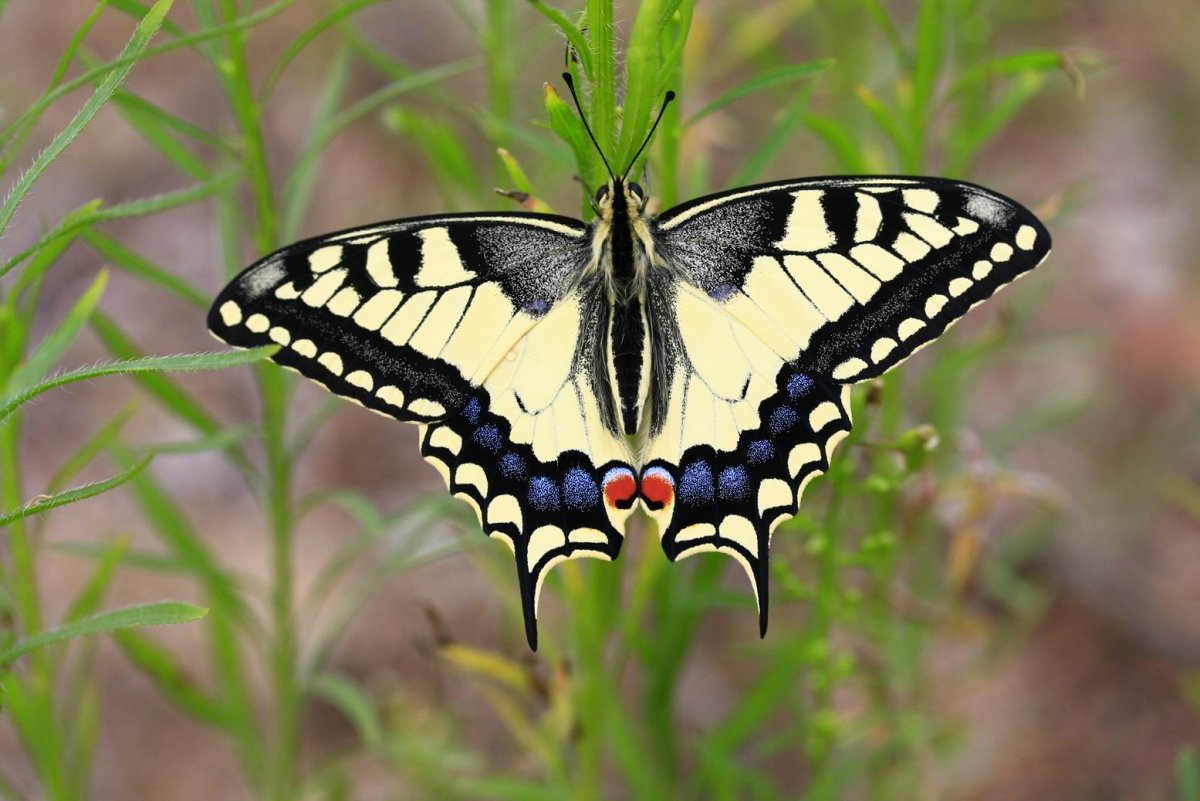 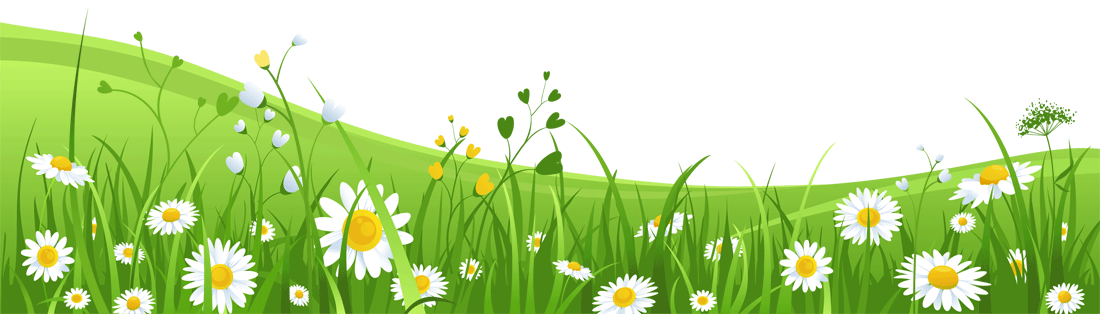 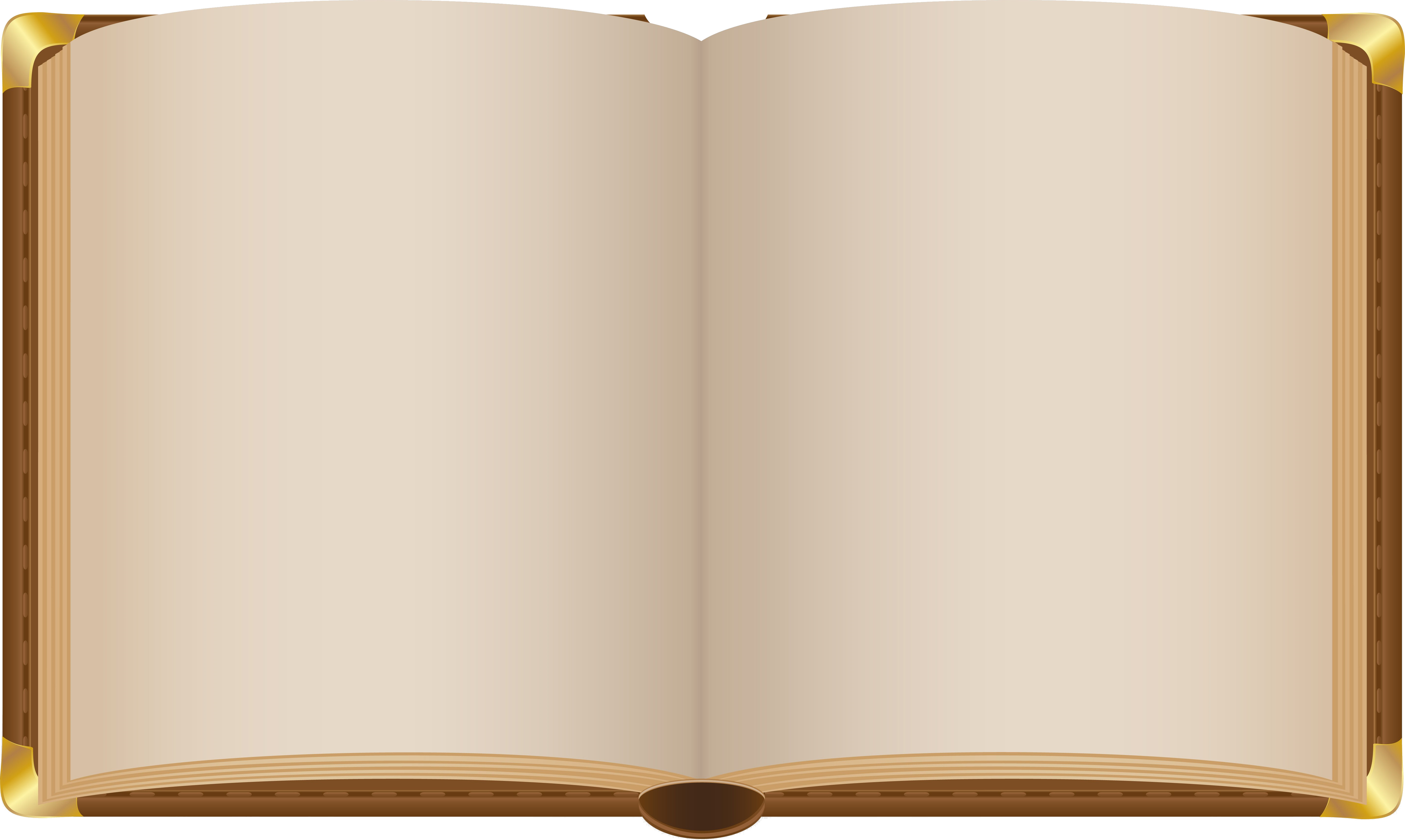 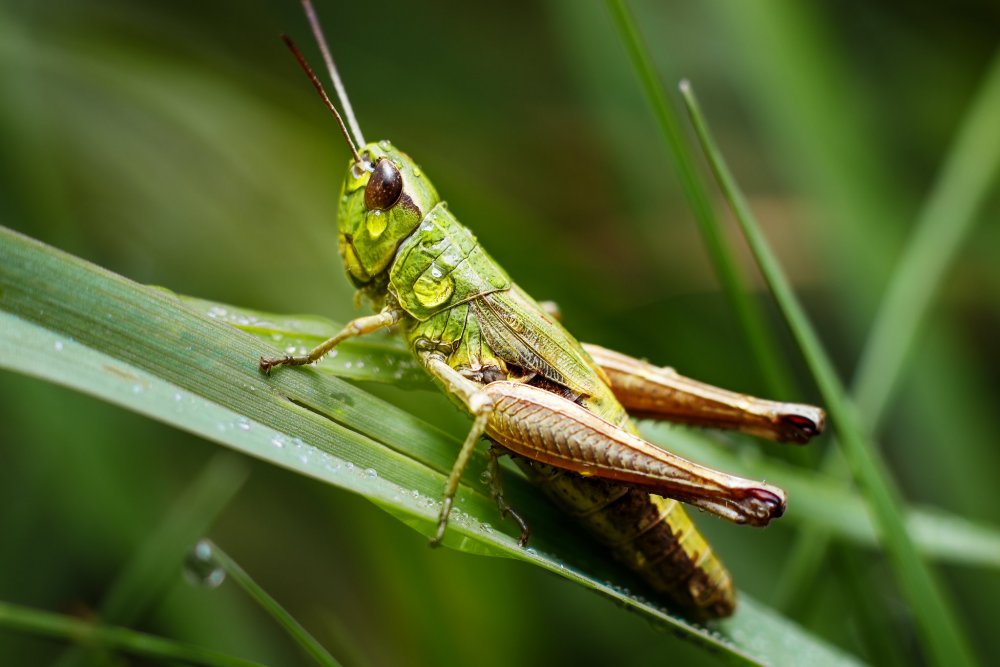 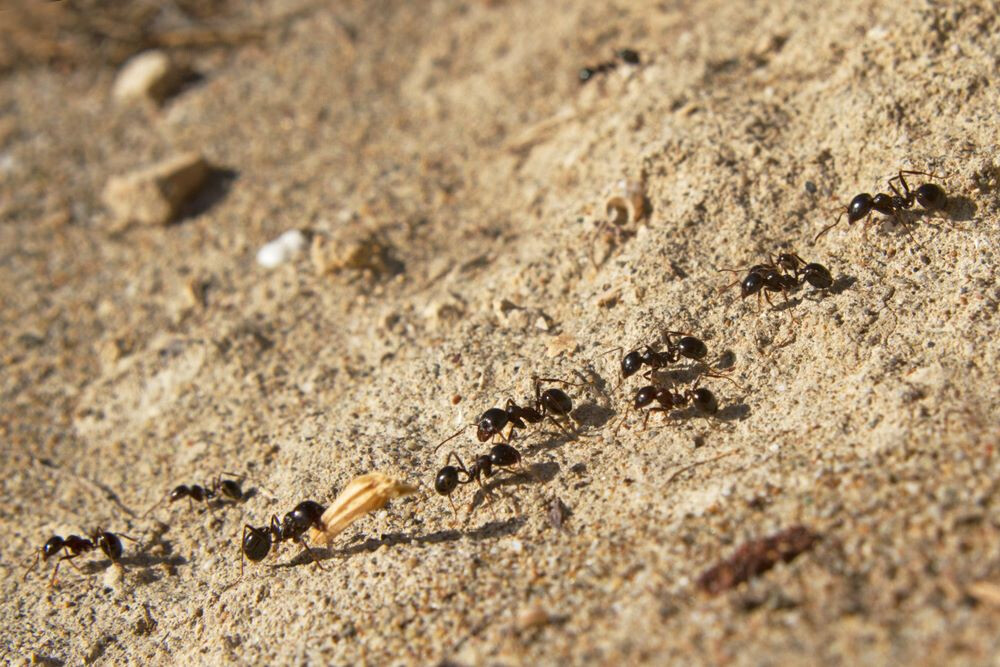 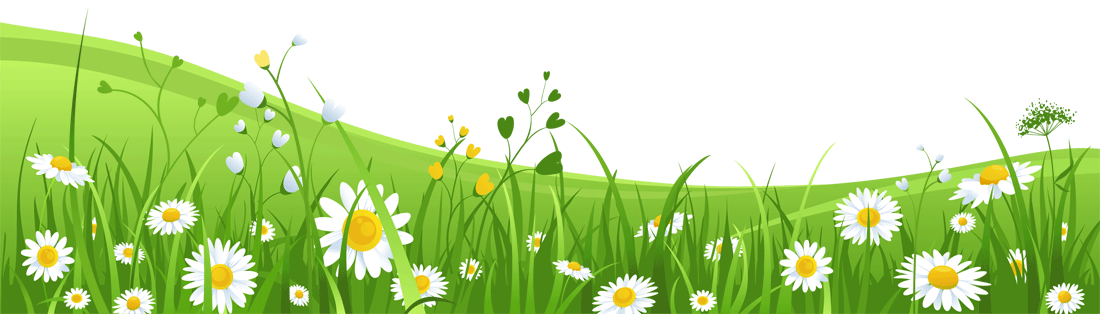 [Speaker Notes: В траве прыгают и трещат кузнечики, суетятся деловитые муравьи.]
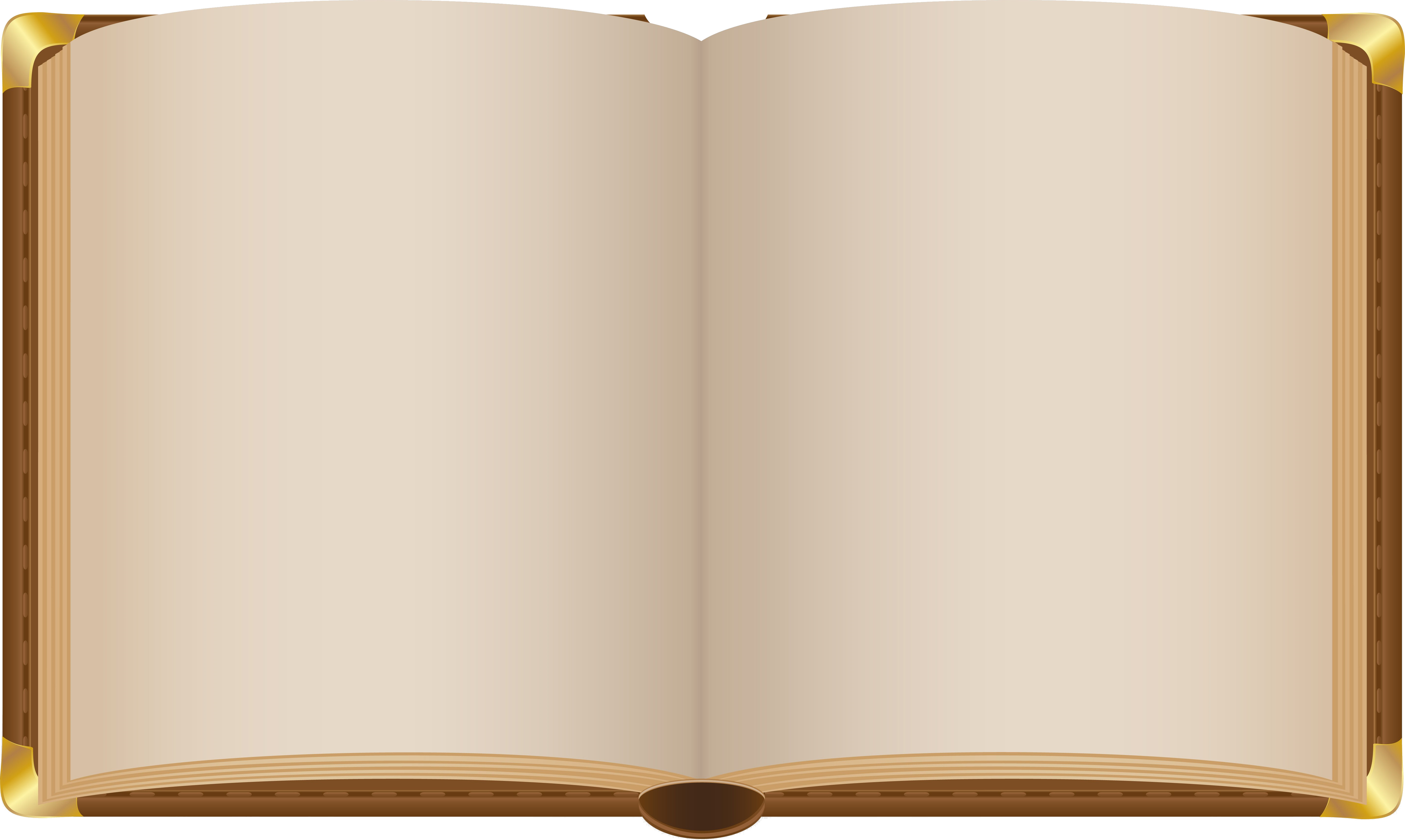 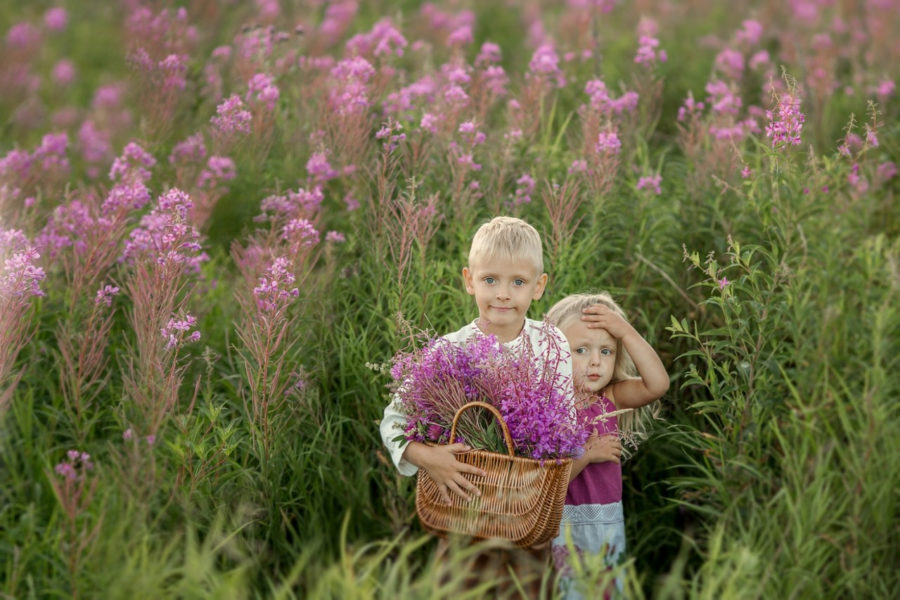 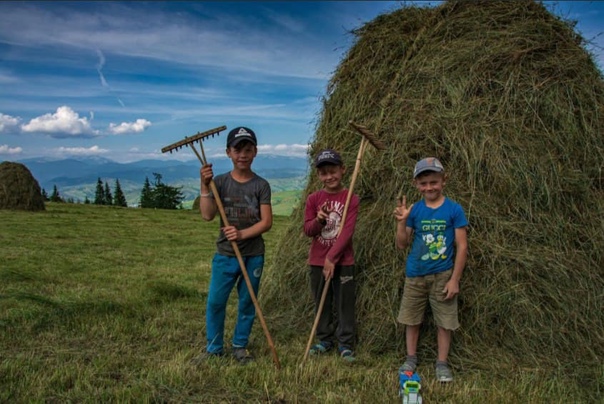 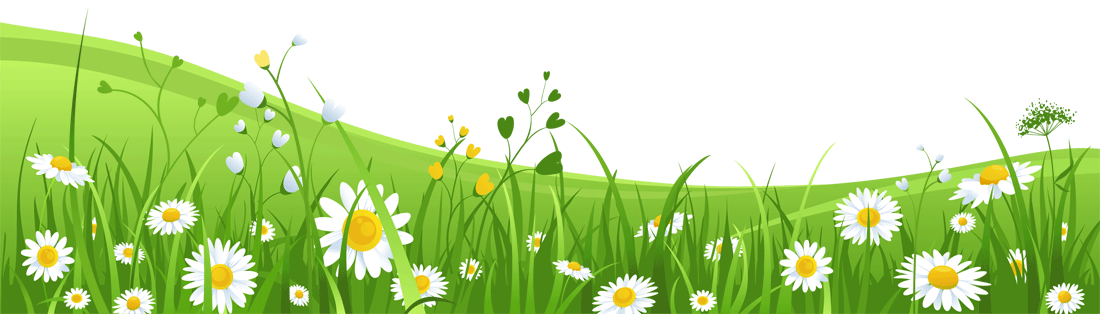 [Speaker Notes: В июле в деревнях продолжаются сенокосы. «Кто дорос – спеши на сенокос» - так говорит народная пословица. Скошенное сено просушивают и собирают в высокие плотные стога.
На лугах и в полях собирают целебные травы.]
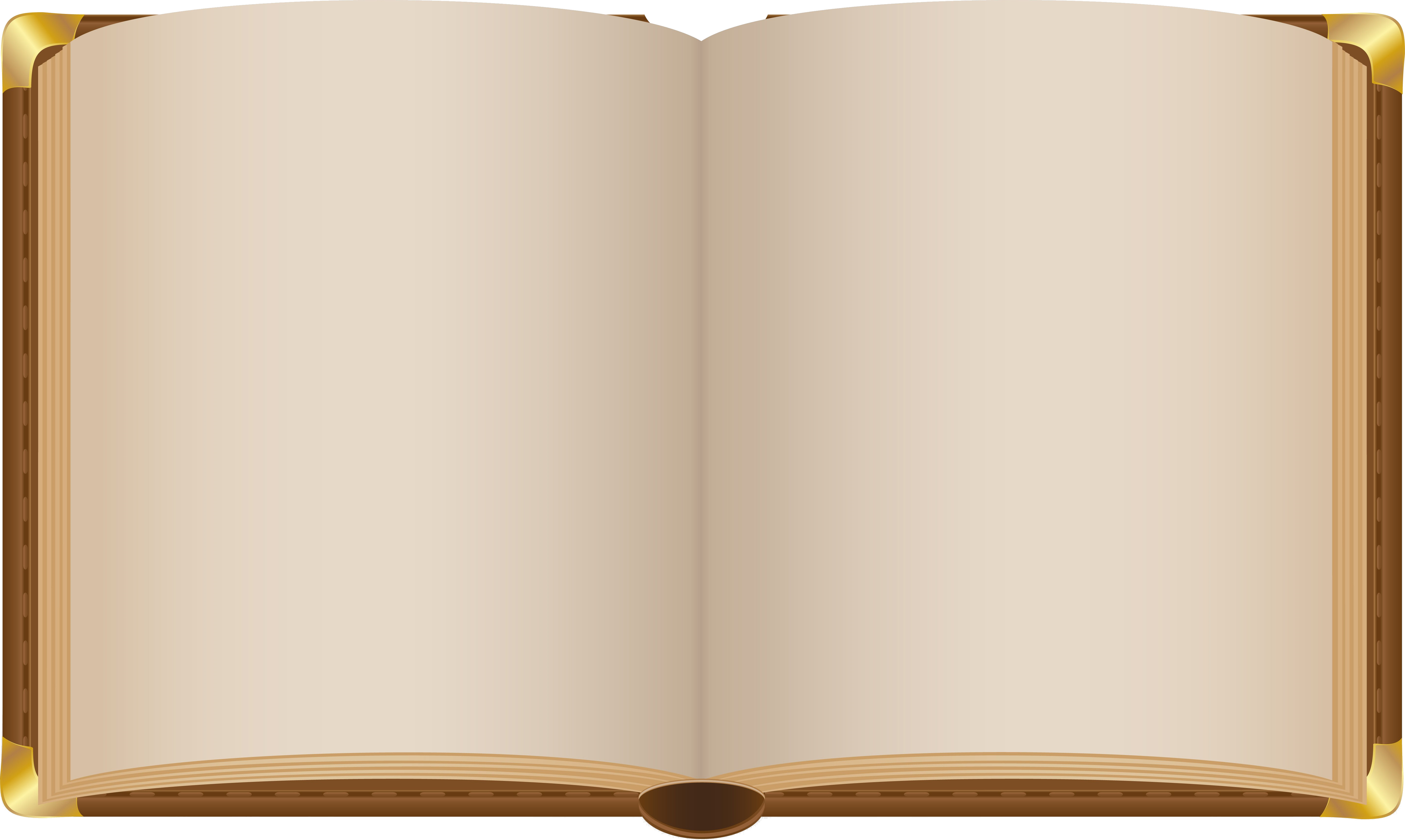 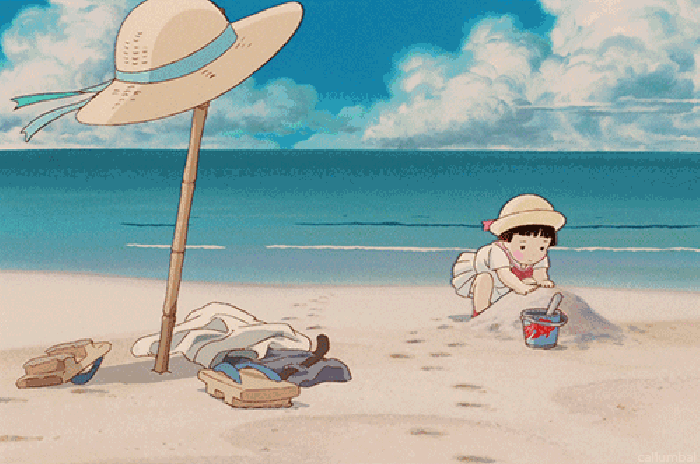 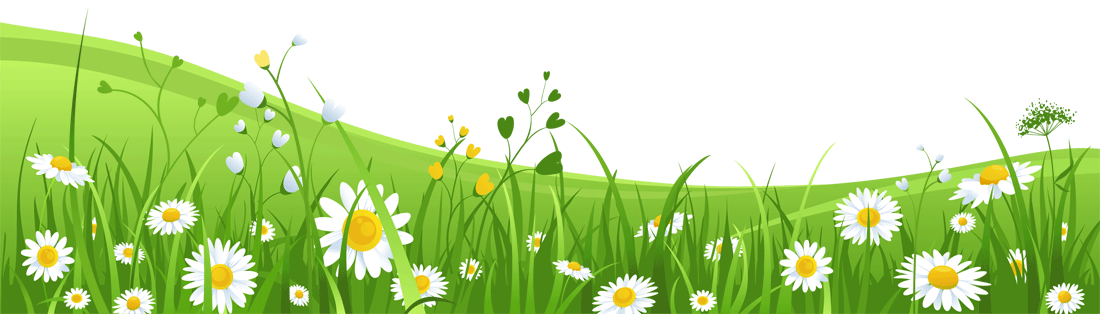 [Speaker Notes: Для ребят июль – веселое и беззаботное время, разгар школьных каникул, когда можно купаться, загорать.]
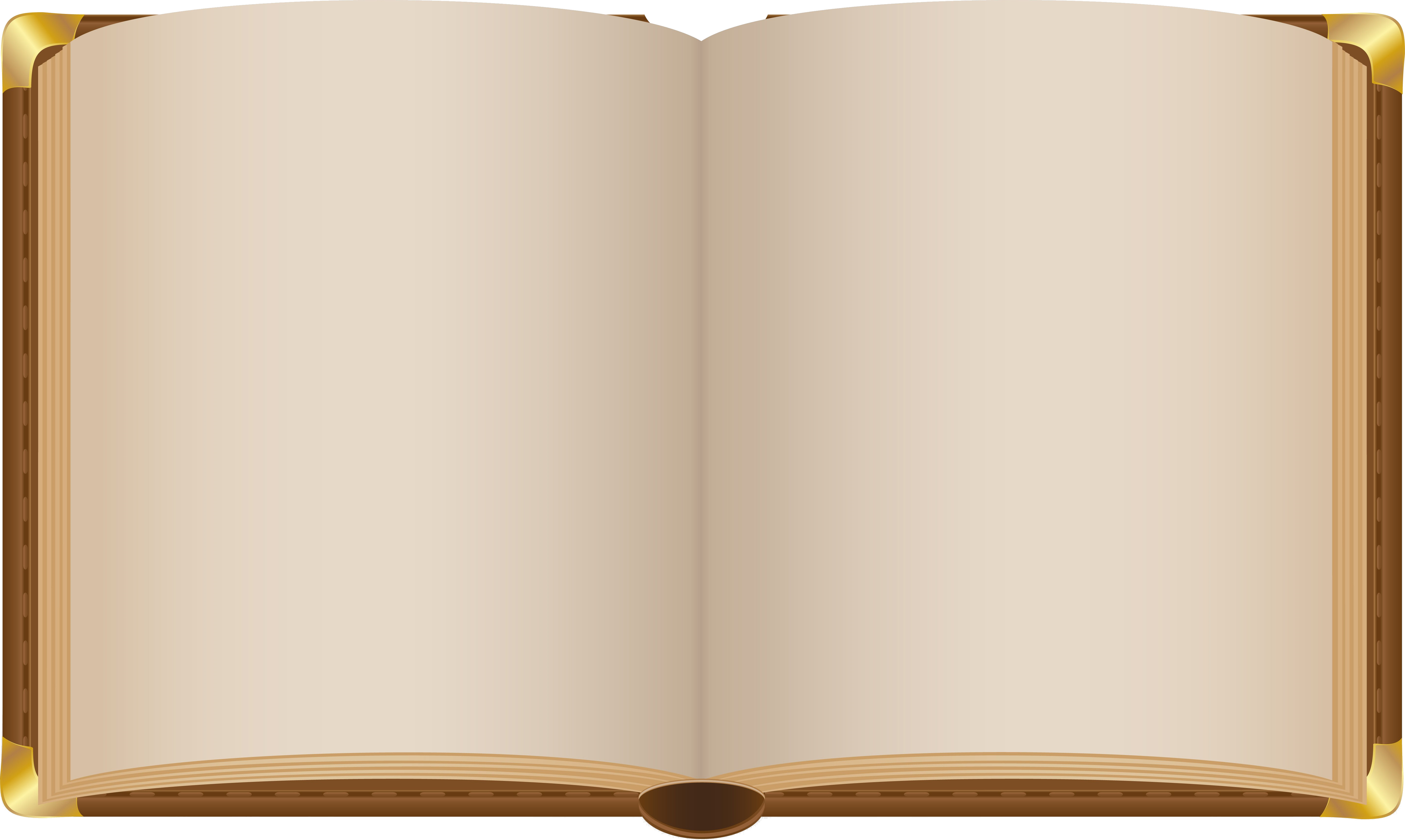 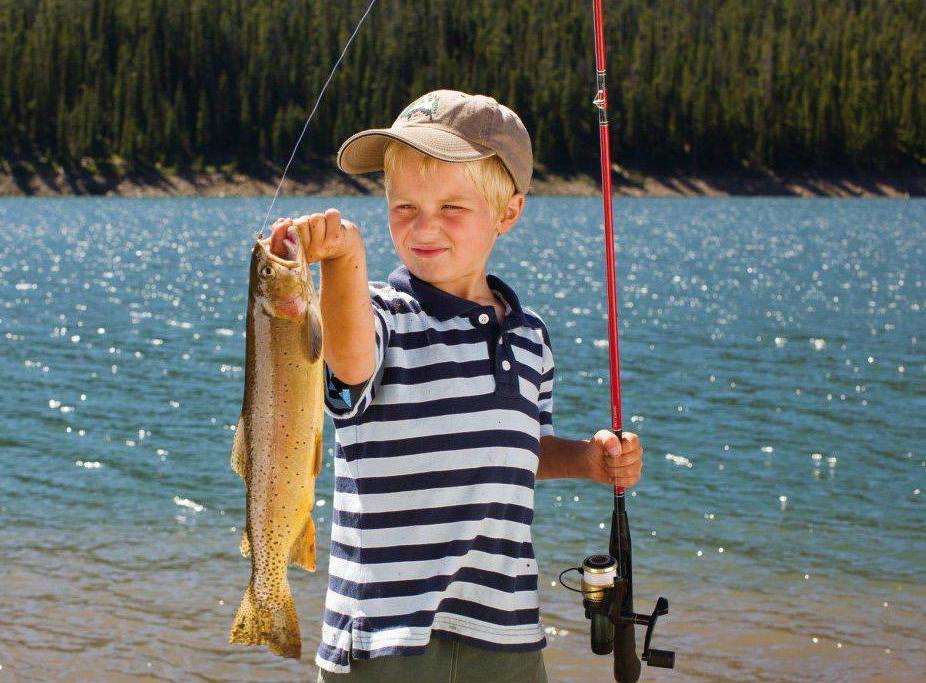 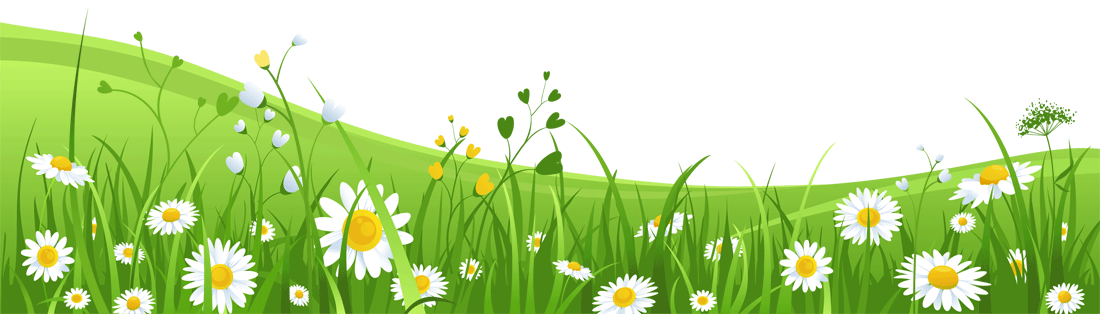 [Speaker Notes: Удить рыбу с друзьями.]
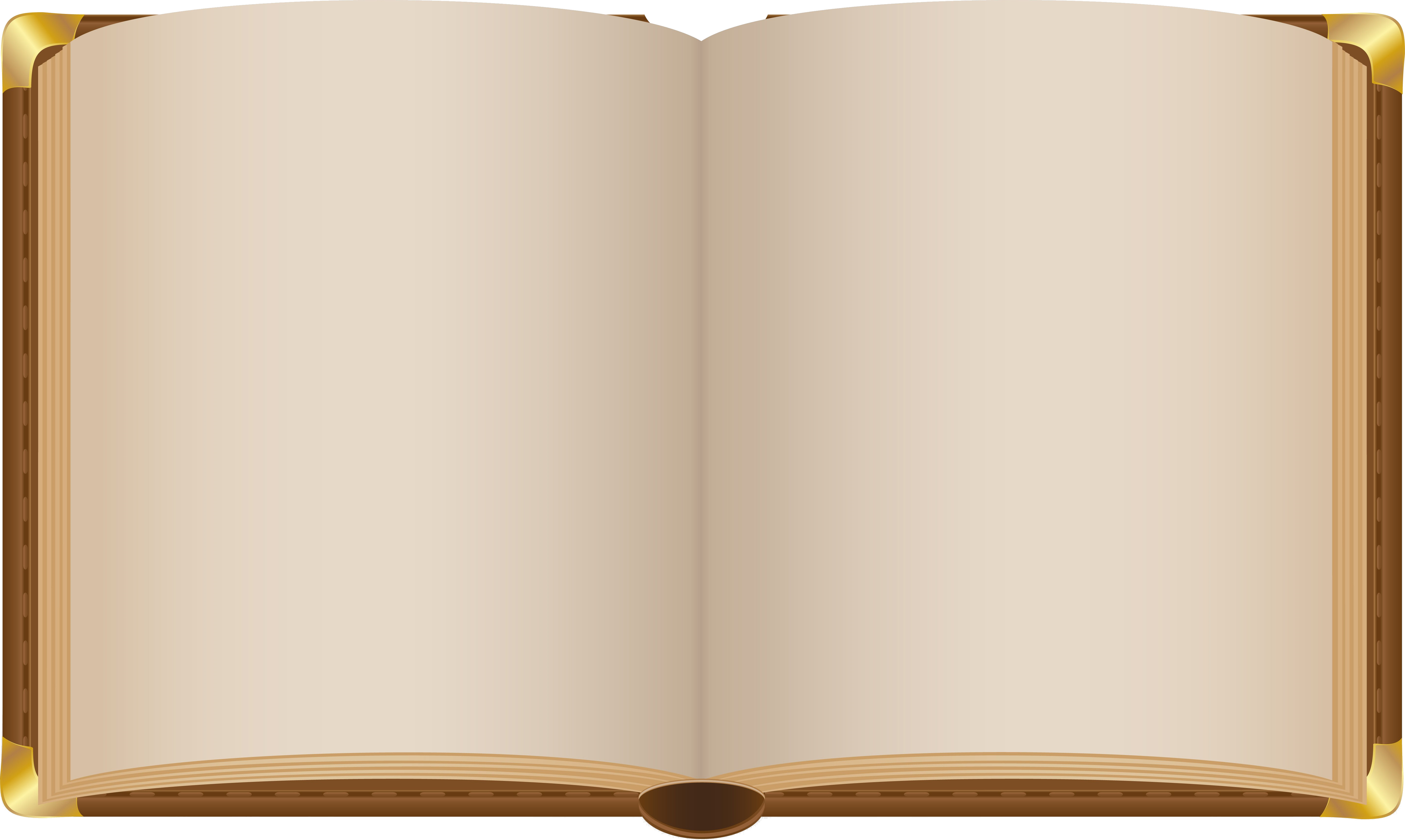 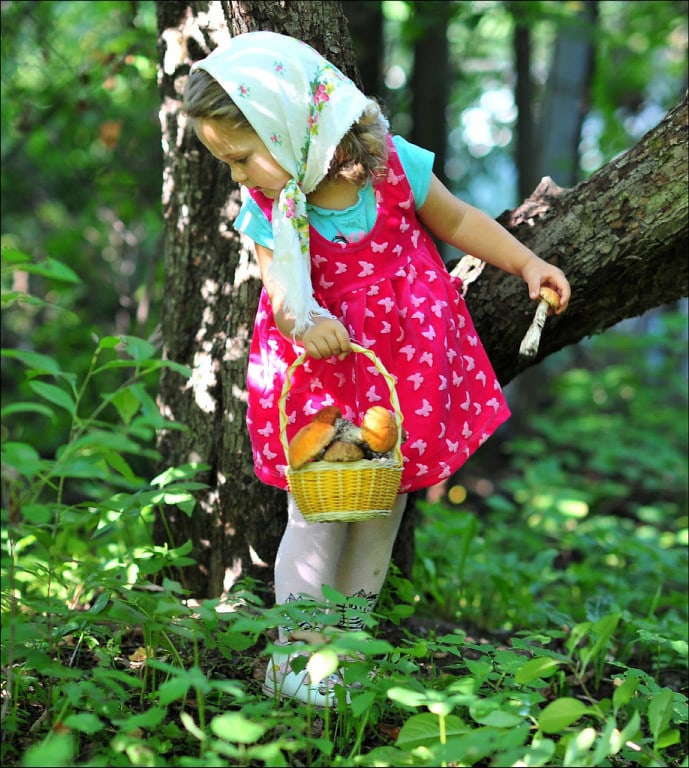 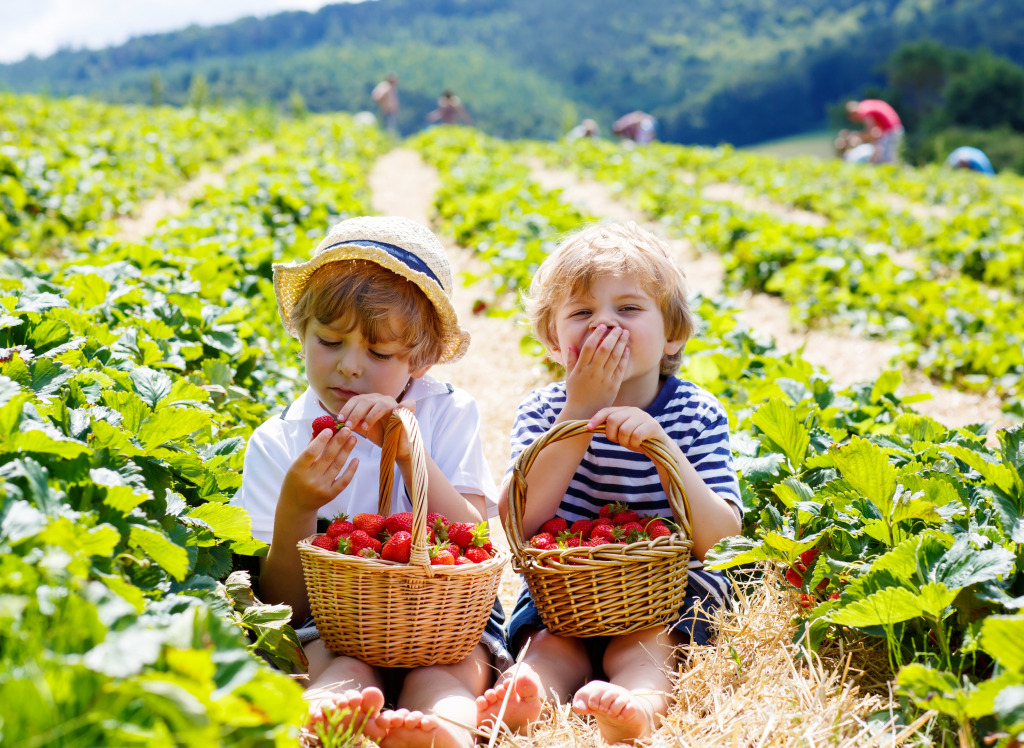 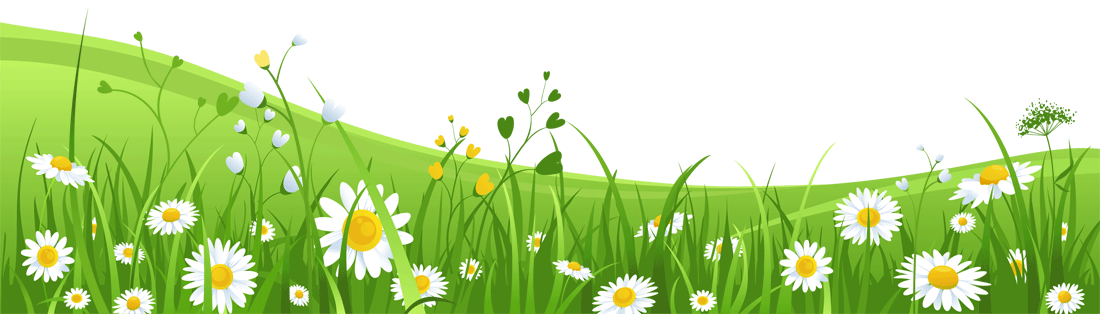 [Speaker Notes: Собирать грибы и ягоды.]
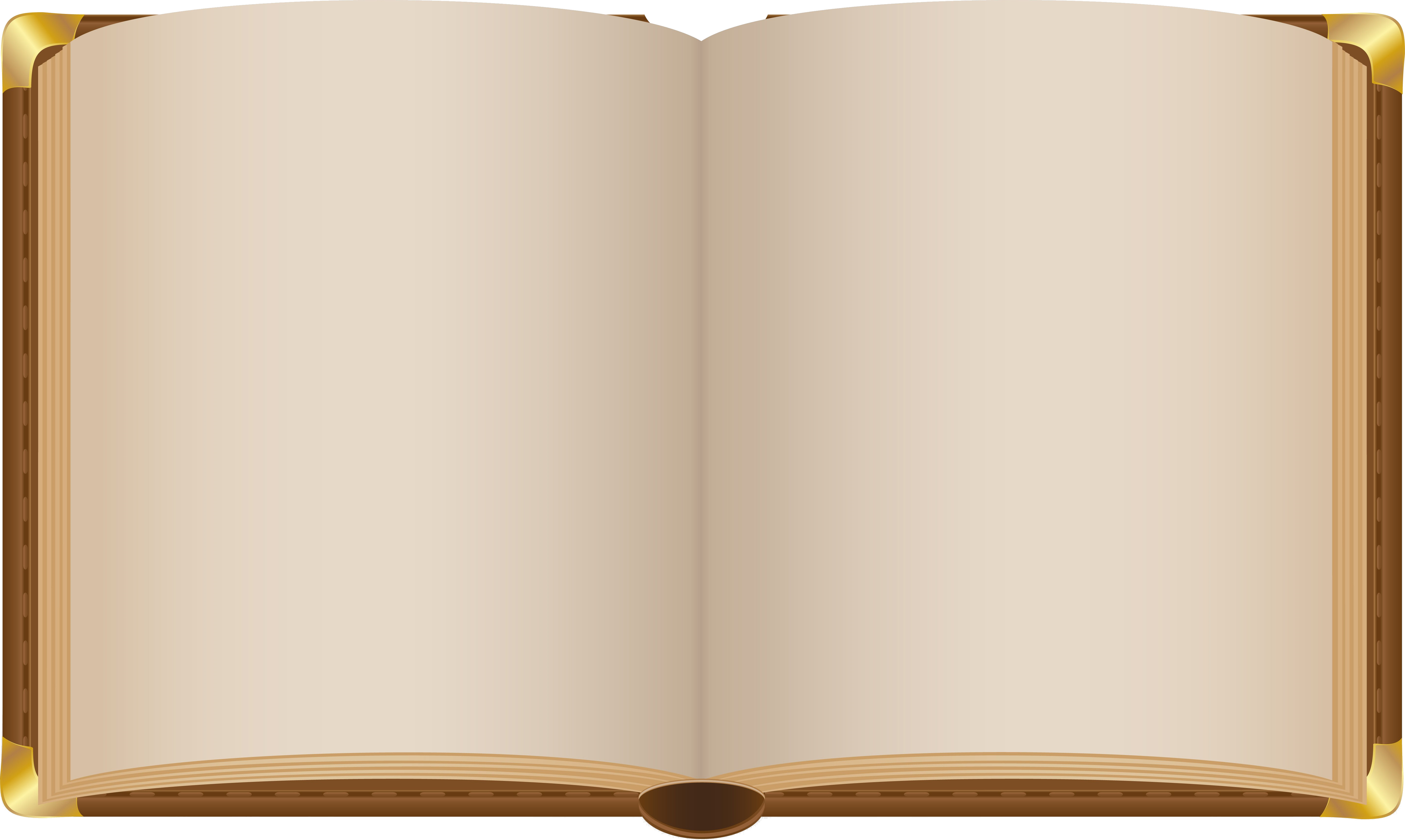 До новых встреч …
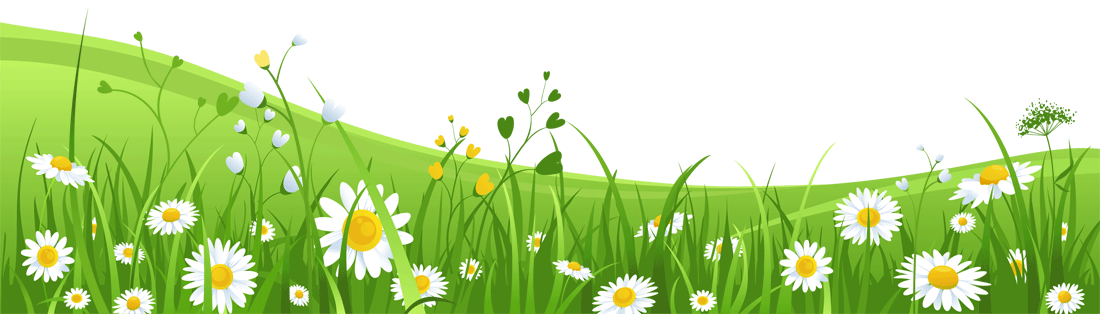 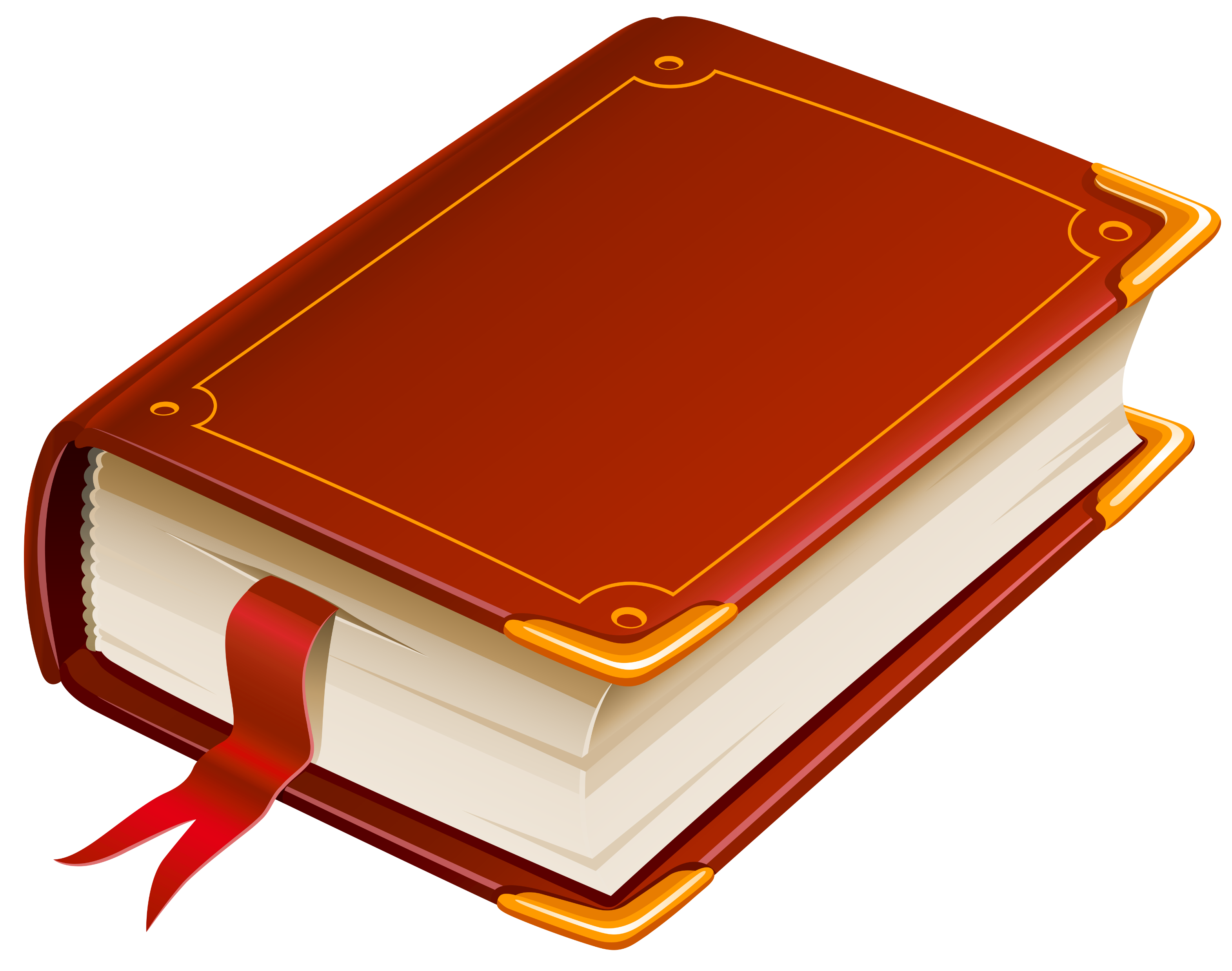 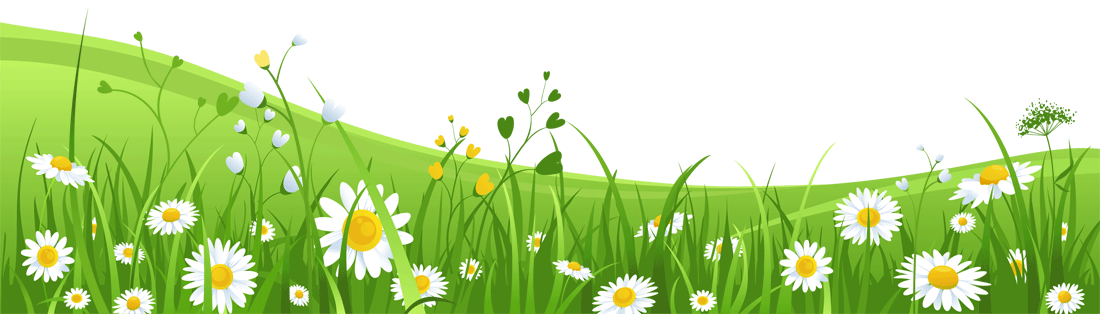